Hofstadter’s Butterfly in the strongly interacting regime
Cory R. Dean
Columbia University
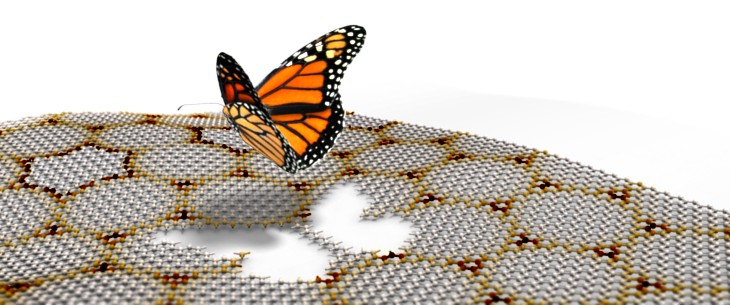 Graphene on BN
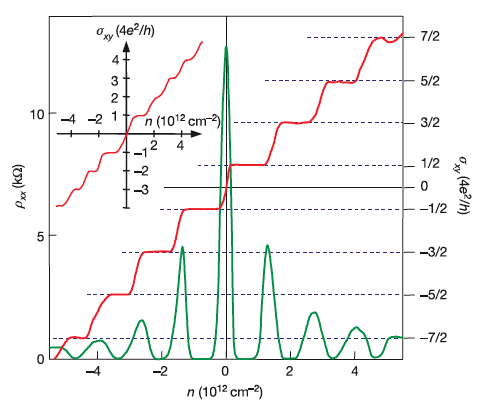 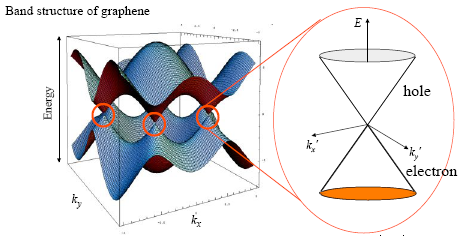 linear dispersion:
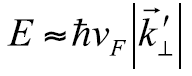 Novoselov, Geim, Science (2005), Nature (2005);  Zhang, Kim, Nature (2005)
Graphene on BN
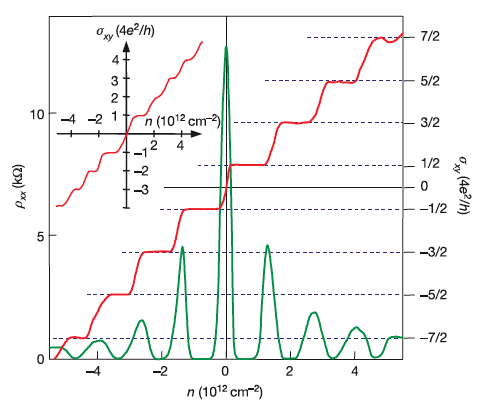 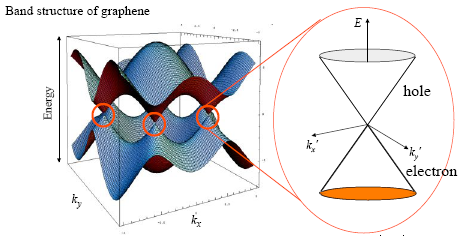 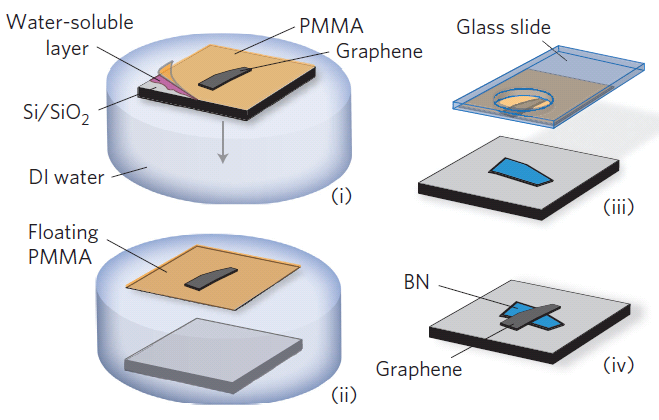 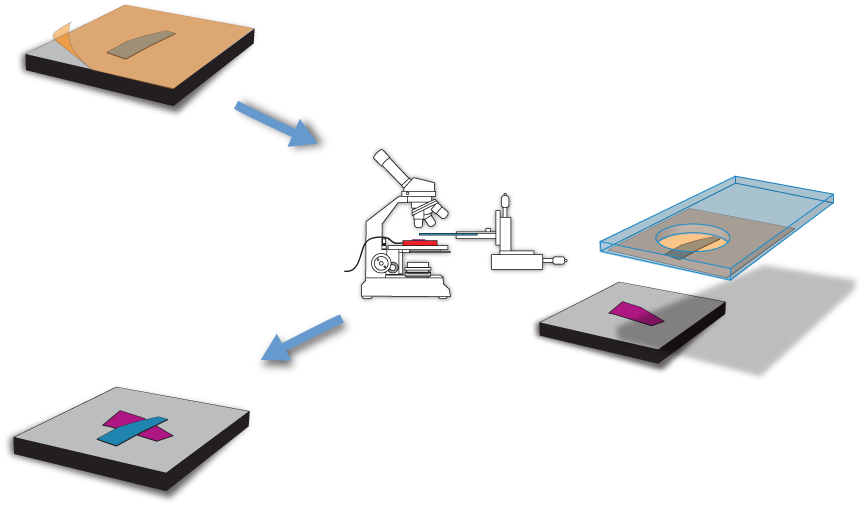 linear dispersion:
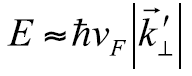 Novoselov, Geim, Science (2005), Nature (2005);  Zhang, Kim, Nature (2005)
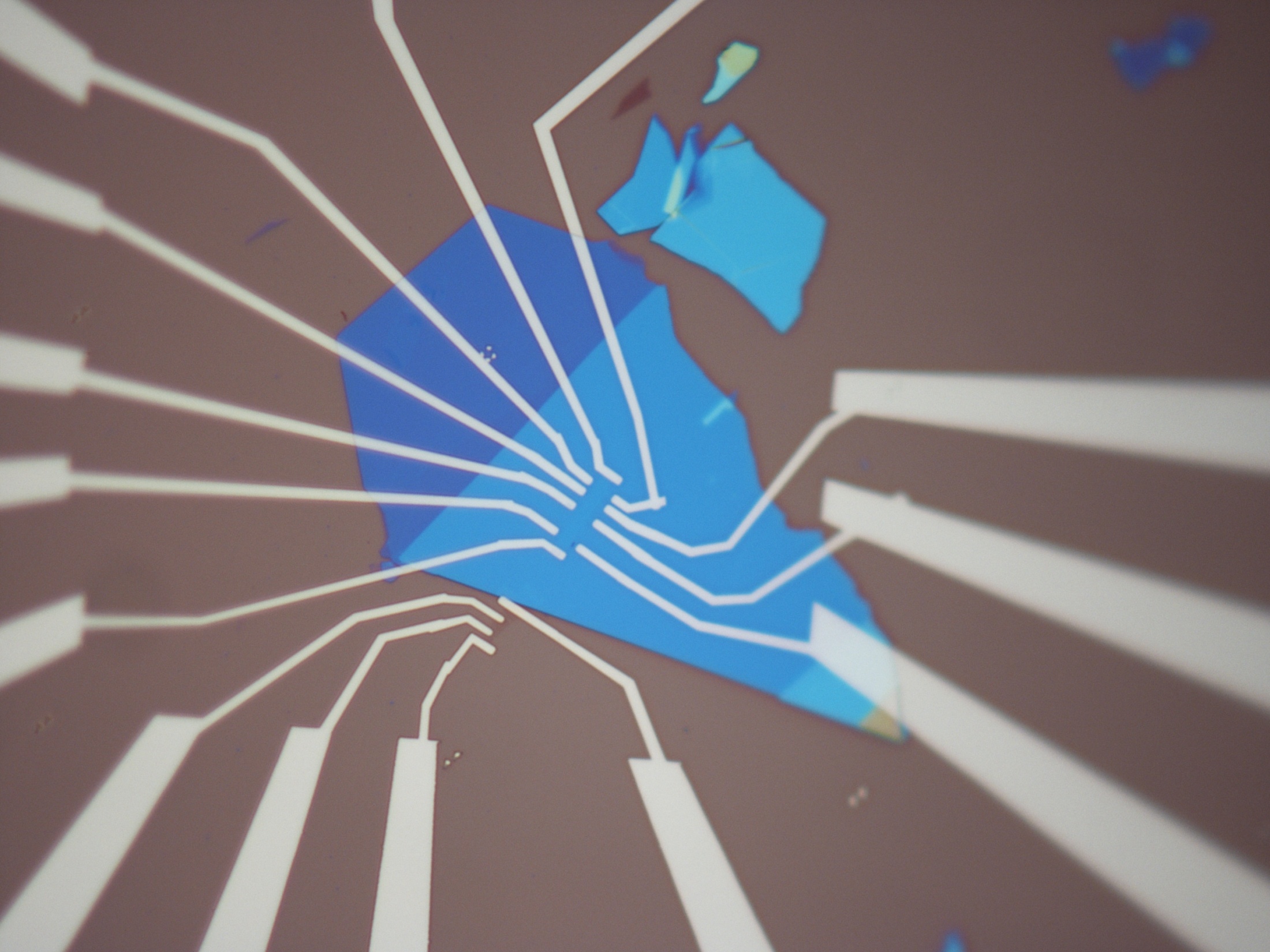 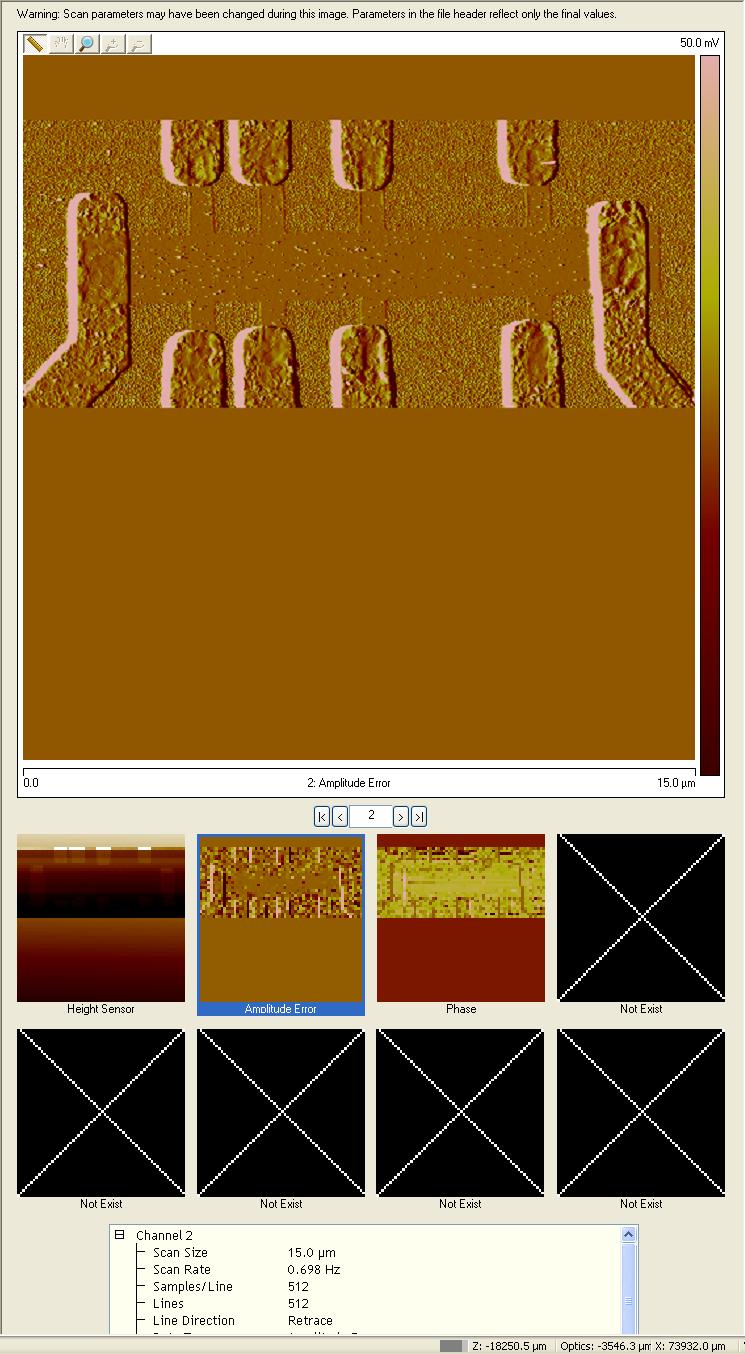 Dean, et al Nature Nano. (2010)
Graphene on BN
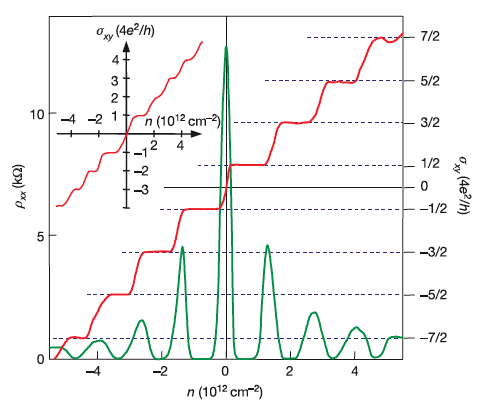 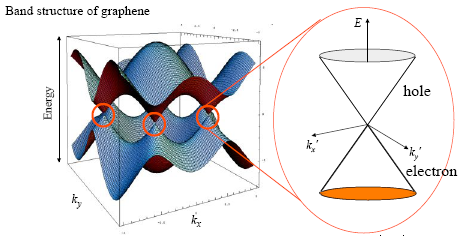 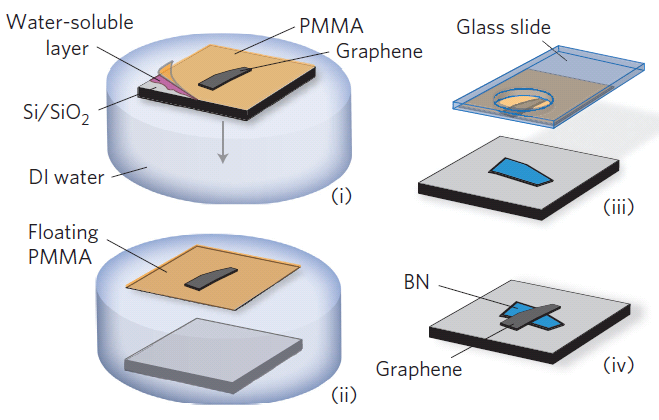 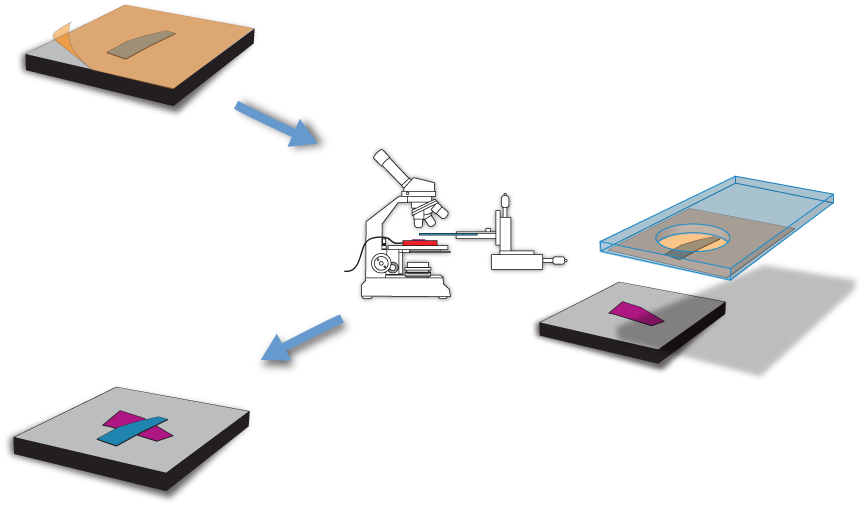 linear dispersion:
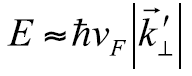 Novoselov, Geim, Science (2005), Nature (2005);  Zhang, Kim, Nature (2005)
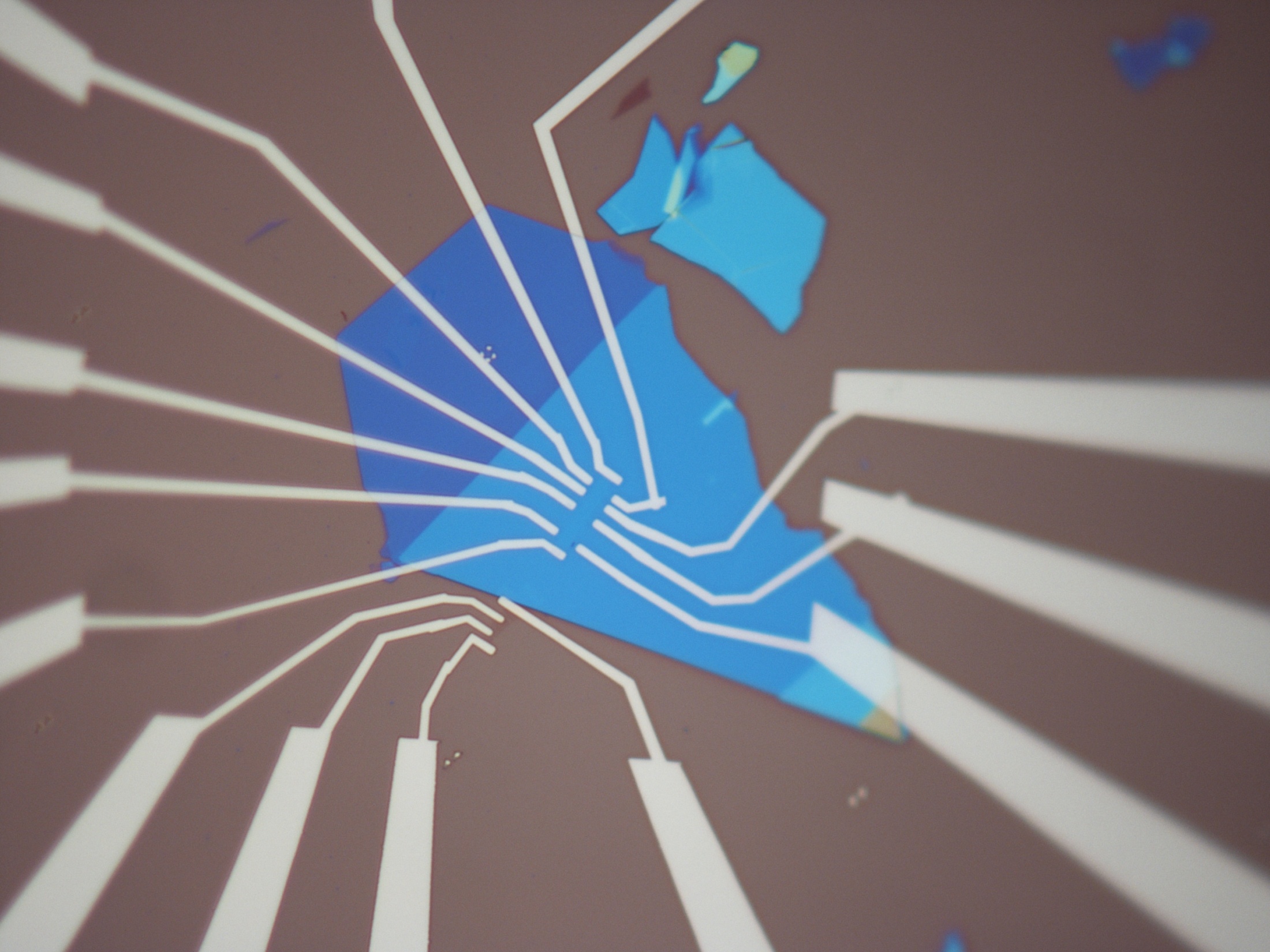 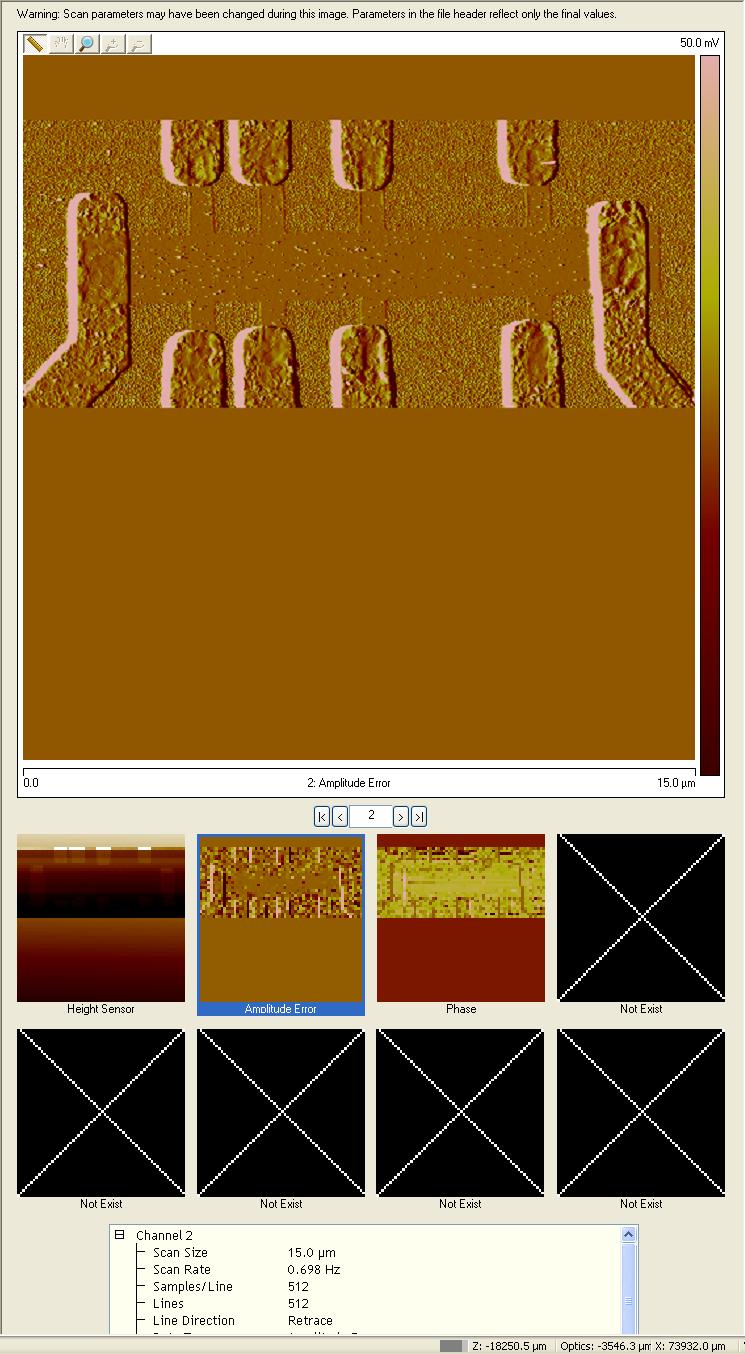 Mobility
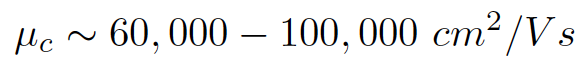 Dean, et al Nature Nano. (2010)
Graphene versus h-BN
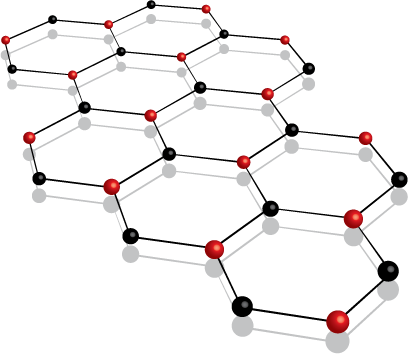 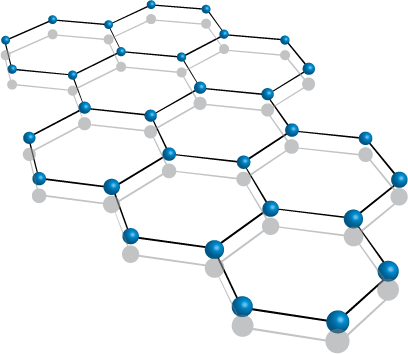 Graphene
(ao = 2.46 A)
h-BN
(ao = 2.50 A)
Moire Pattern
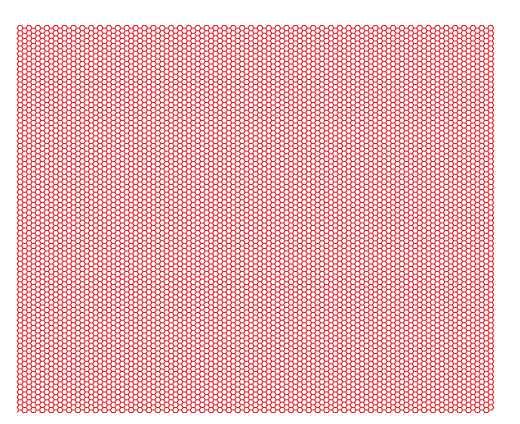 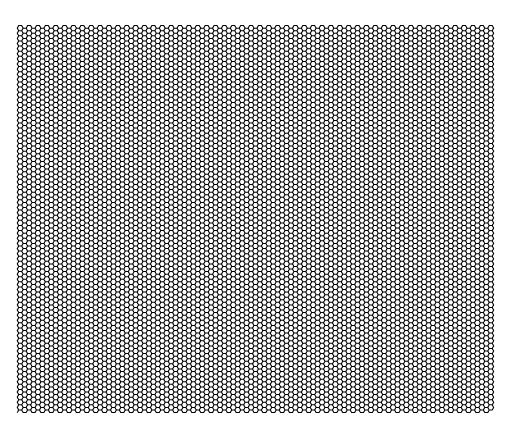 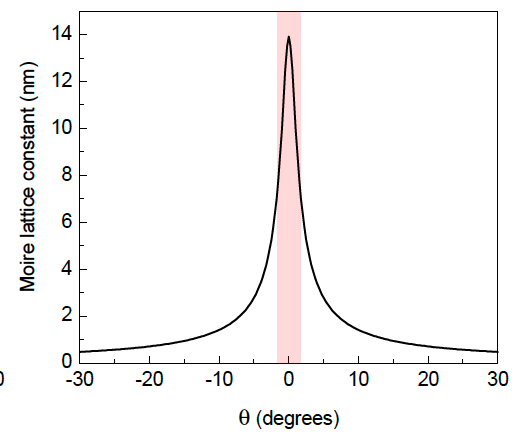 a = 15 nm
BL graphene on h-BN
STM measurement confirms Moiré pattern
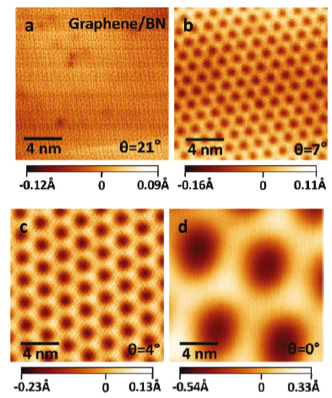 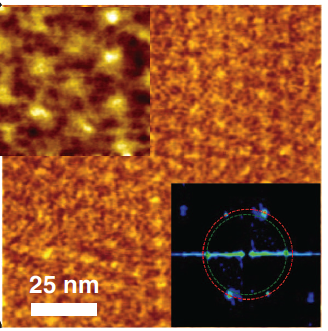 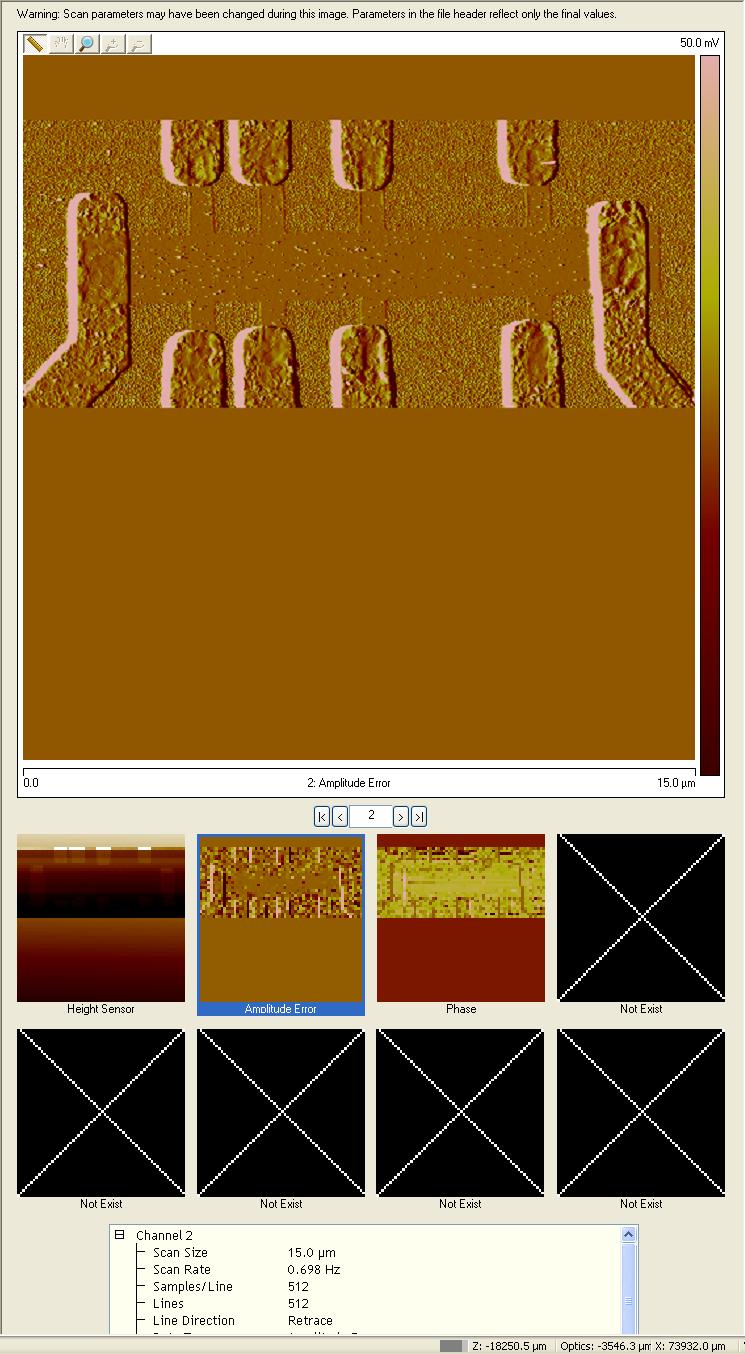 1 mm
Xue et al, Nature Mater (2011);
Decker et al Nano Lett (2011);
Yankowitz et al, Nat. Phys. (2012)
BL graphene on h-BN
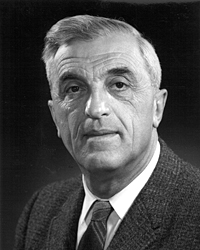 Periodic Potential
STM measurement confirms Moiré pattern
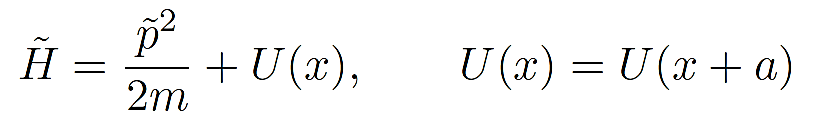 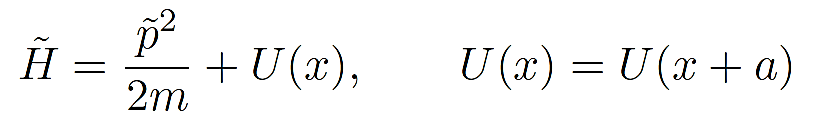 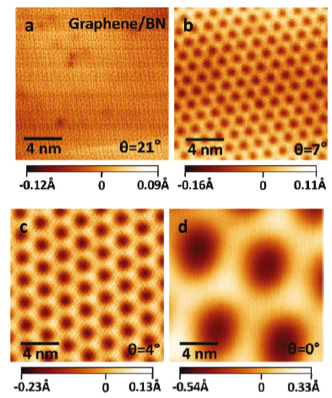 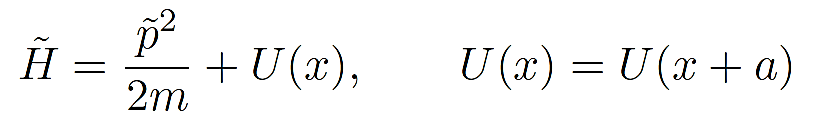 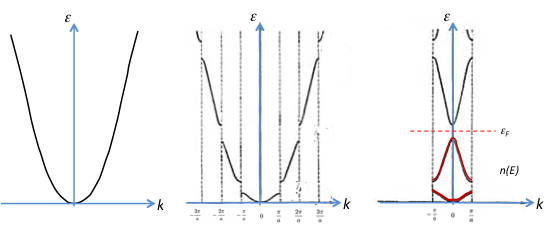 Bloch Waves:
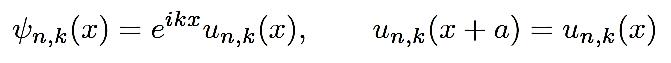 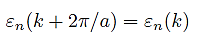 Xue et al, Nature Mater (2011);
Decker et al Nano Lett (2011);
Yankowitz et al, Nat. Phys. (2012)
Length scale:  lattice paramater, a
BL graphene on h-BN
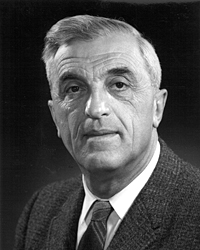 Periodic Potential
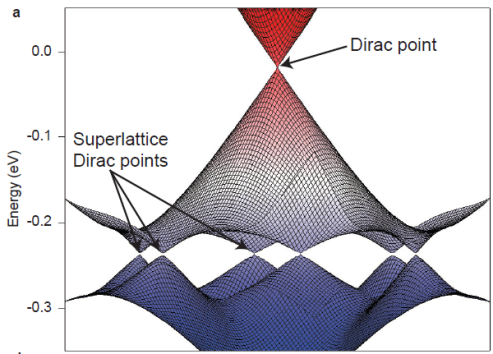 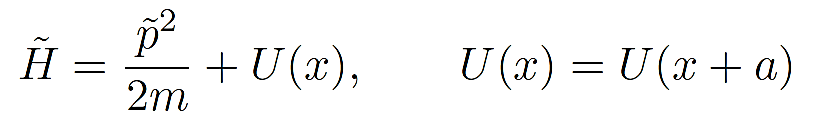 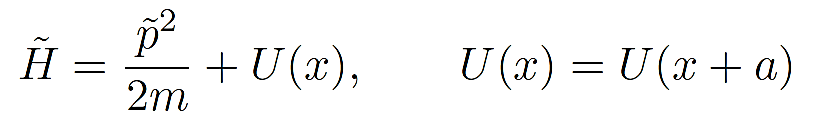 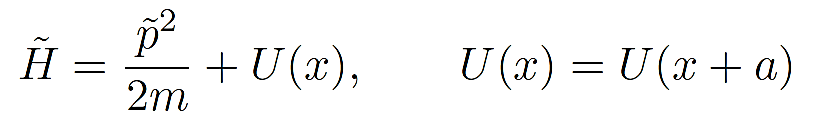 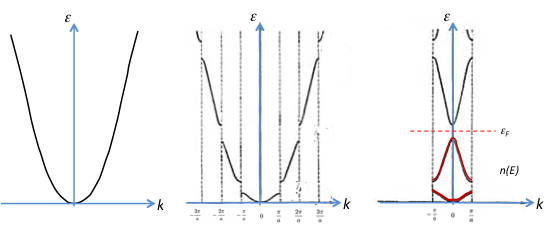 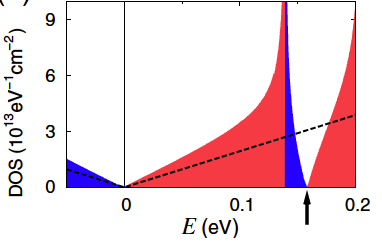 Bloch Waves:
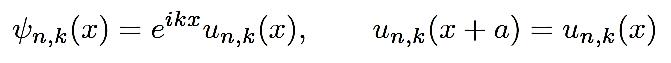 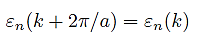 Length scale:  lattice paramater, a
Park et al, PRL (2008); Nat. Phys. (2008)
BL graphene on h-BN
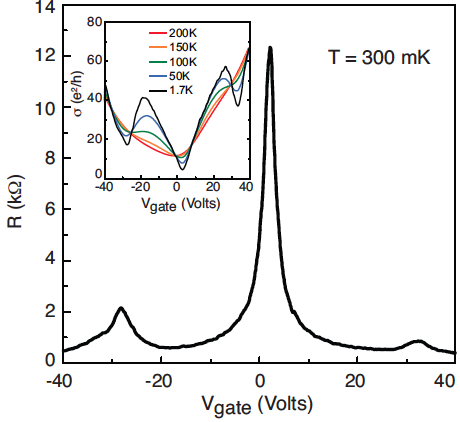 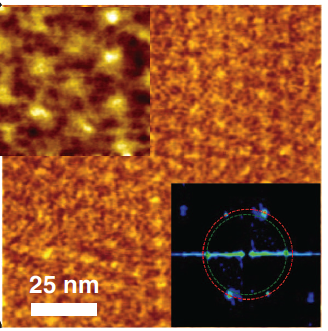 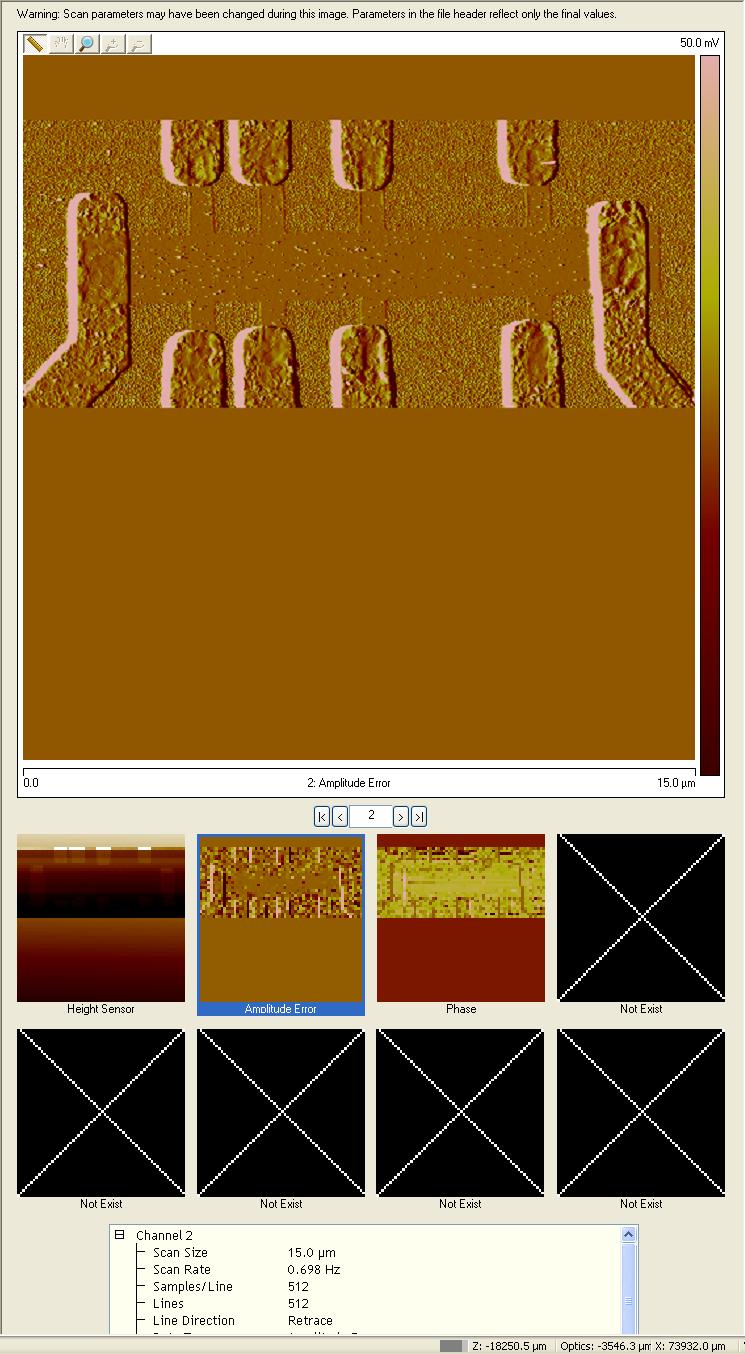 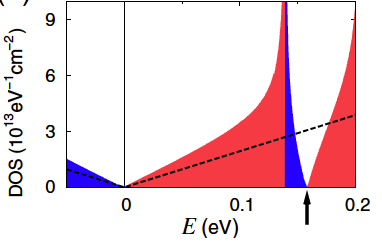 1 mm
BL graphene on h-BN
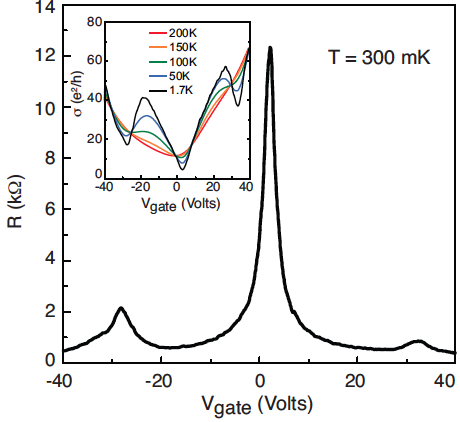 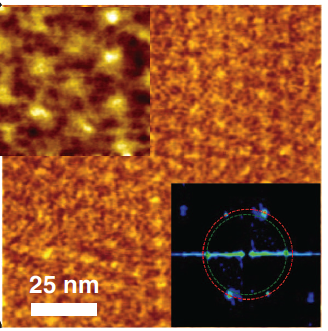 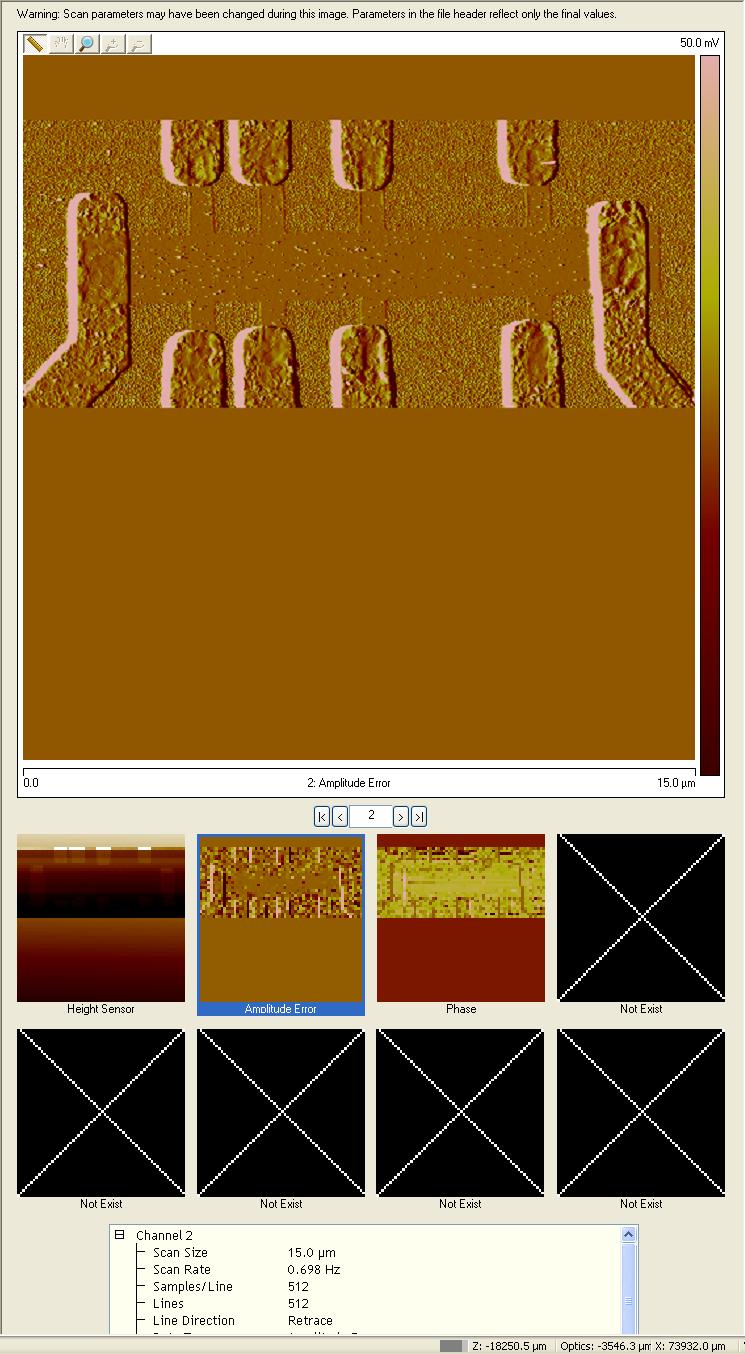 ~ 30 V
~ 30 V
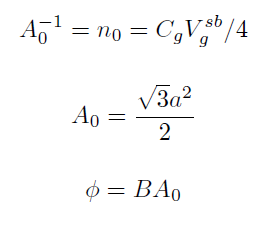 1 mm
Moiré lAFM  = 15.5+/-1 nm
Moiré lTransport = 14.6 nm
Elecrons subjected to classical forces
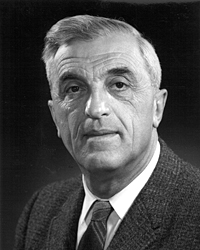 Periodic Potential
Magnetic Field
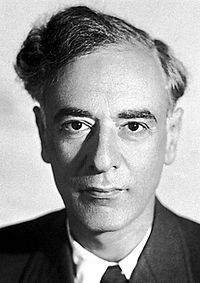 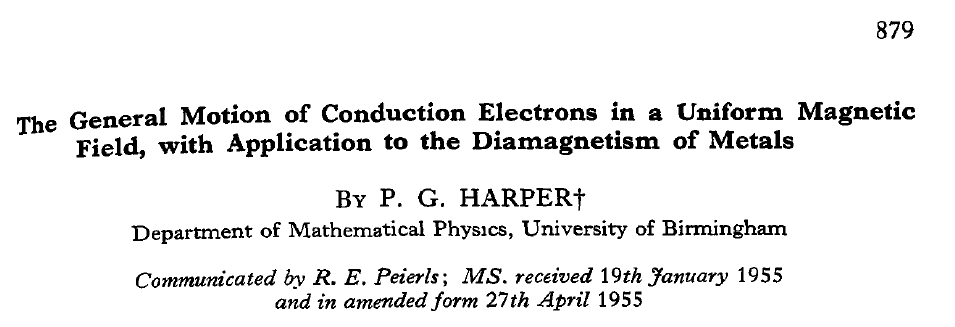 Proc. Phys. Soc. Lond. A 68 879 (1955)
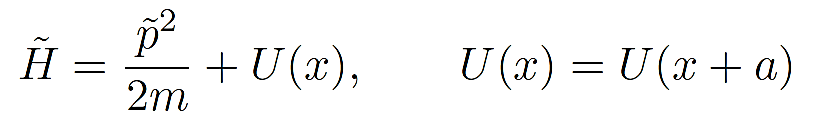 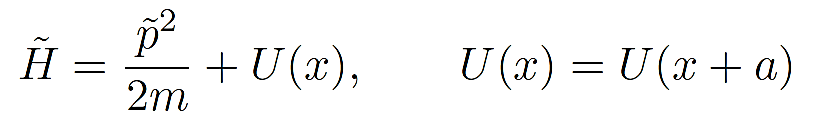 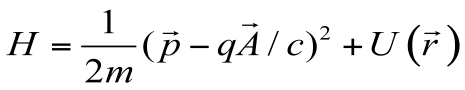 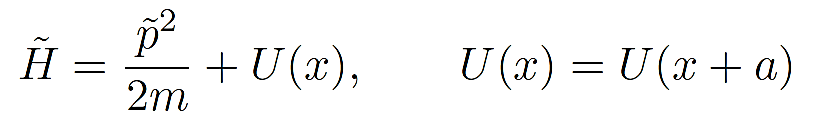 Felix Bloch
Lev Landau
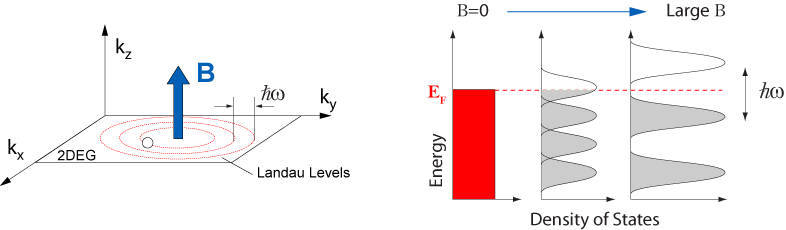 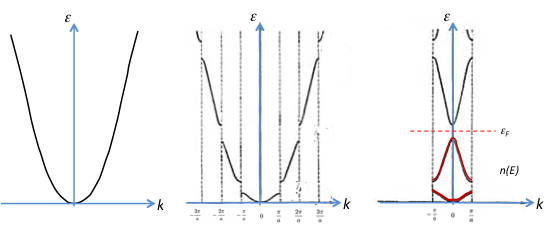 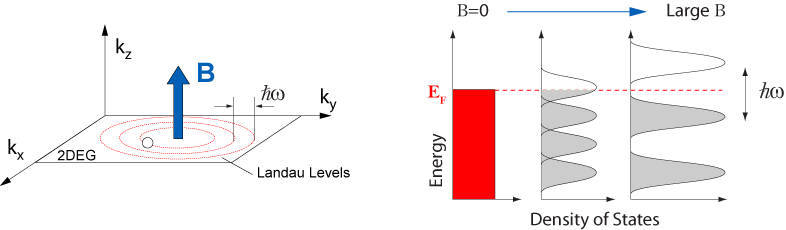 Landau levels:
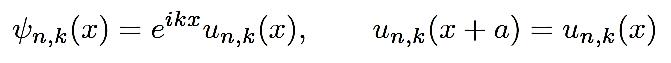 Bloch Waves:
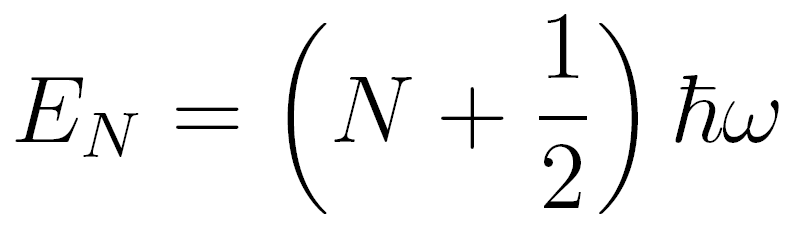 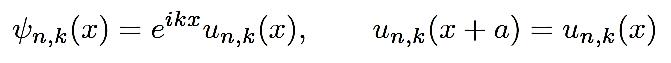 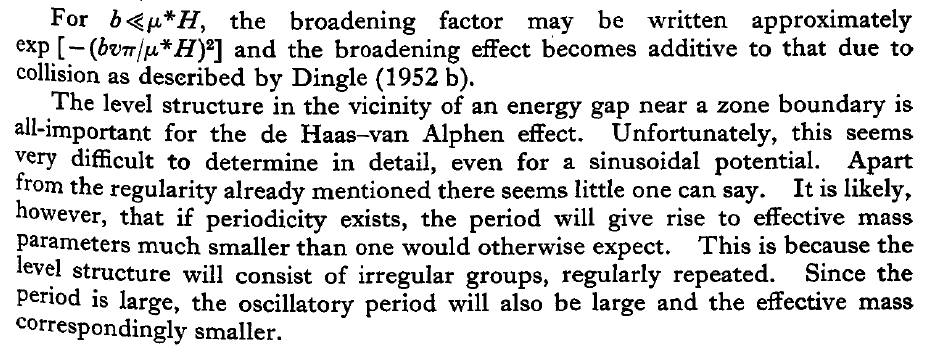 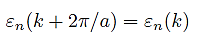 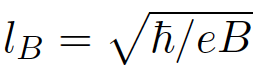 ,  N=0,1,2,3...
Length scale:  lattice paramater, a
Length scale:  magnetic length, lB
Quantum Hall effect in a periodic potential
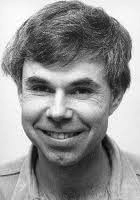 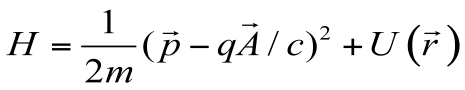 “superlattice”
Douglas
Hofstadter
Harper’s equation for 2D square lattice
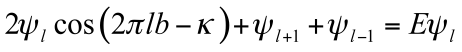 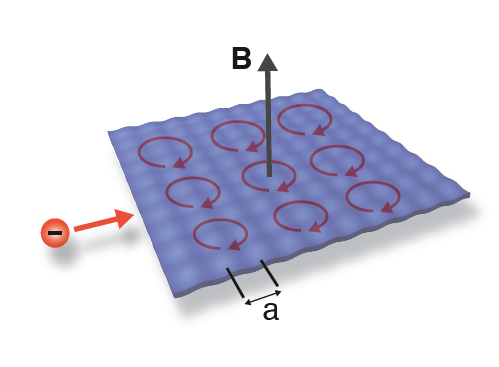 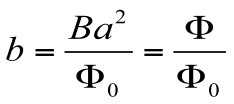 Quantum Hall effect in a periodic potential
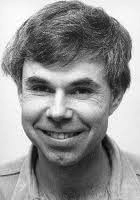 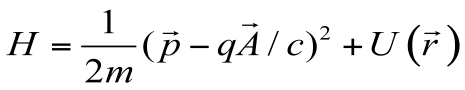 “superlattice”
Douglas
Hofstadter
Harper’s equation for 2D square lattice
“Hofstadter Butterfly”
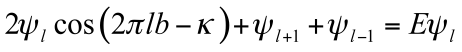 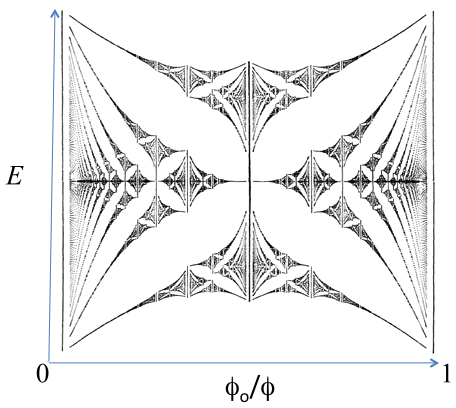 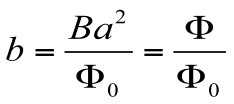 When b=p/q, where p, q are coprimes, the LL splits into p sub-bands that are q-fold degenerate
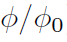 -Hofstadter, PRB (1976)
Quantum Hall effect in a periodic potential
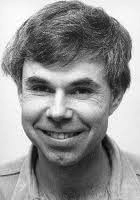 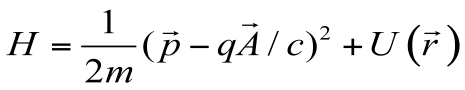 “superlattice”
Douglas
Hofstadter
Harper’s equation for 2D square lattice
“Hofstadter Butterfly”
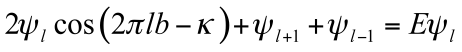 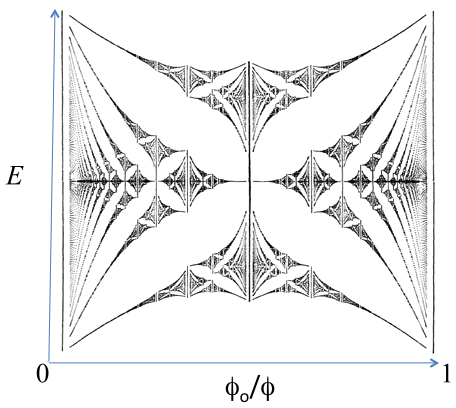 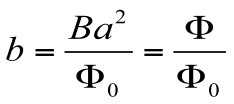 When b=p/q, where p, q are coprimes, the LL splits into p sub-bands that are q-fold degenerate
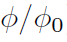 Landau energy bands develop fractal structure when magnetic length is of order the periodic unit cell
-Hofstadter, PRB (1976)
Hofstadter’s Butterfly to Wannier Diagram
Hofstadter’s Energy Spectrum
1
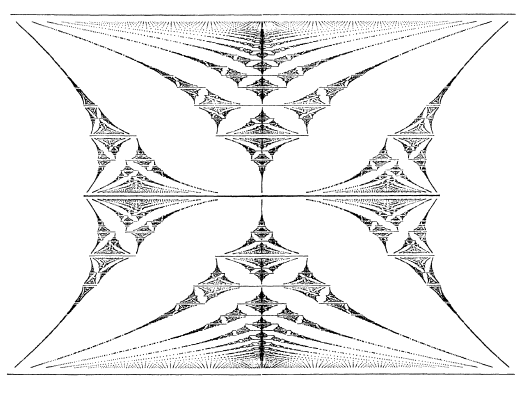 e /W
0
1
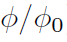 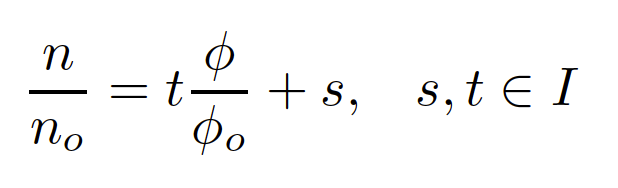 magnetic flux
 per unit cell
Hofstadter’s Butterfly to Wannier Diagram
Hofstadter’s Energy Spectrum
1
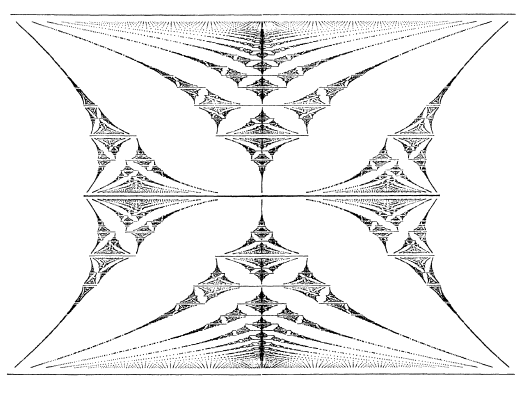 e /W
1/5
1/4
1/3
1/2
0
1
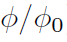 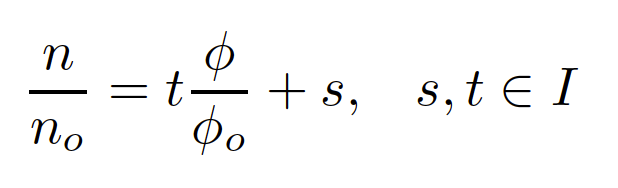 magnetic flux
 per unit cell
Hofstadter’s Butterfly to Wannier Diagram
Hofstadter’s Energy Spectrum
Wannier Phys. Stat. Sol. (1978)
1
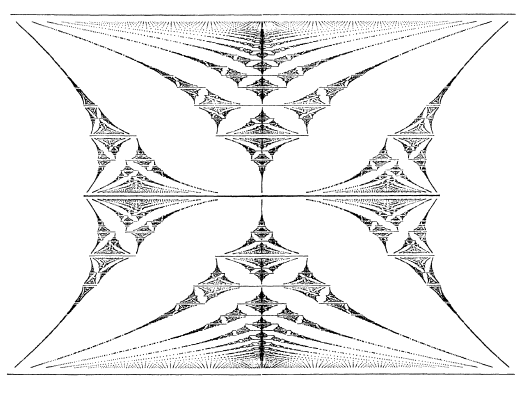 1
e /W
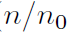 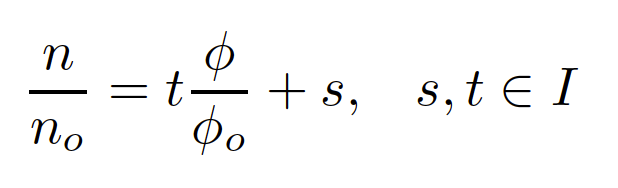 t : slope
s : intercept
Diophantine 
equation:
1/5
1/4
1/3
1/2
0
1
0
1
1/3
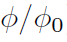 1/4
1/2
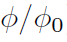 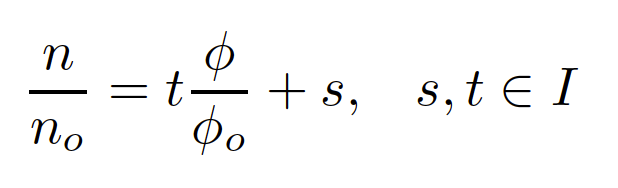 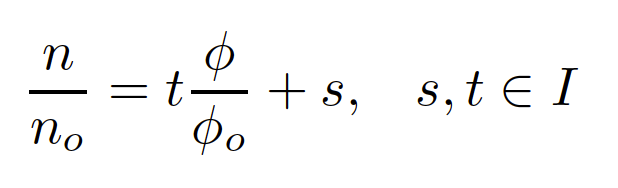 magnetic flux
 per unit cell
Electron density 
per unit cell
Quantum Hall effect in a periodic potential
Band filling factor
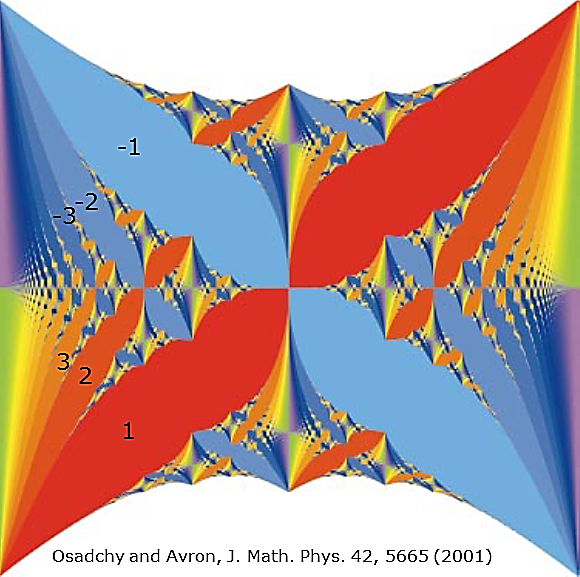 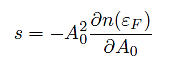 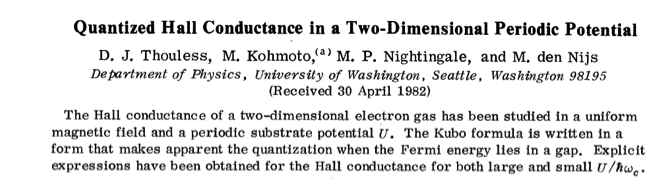 (also Streda J. Phys. C. (1982)
Spectral gaps satisfy a Diophantine equation
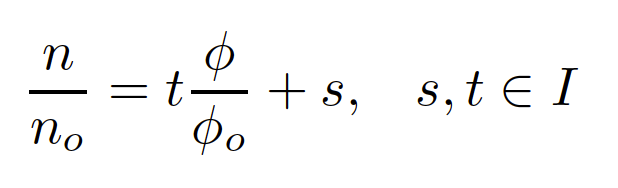 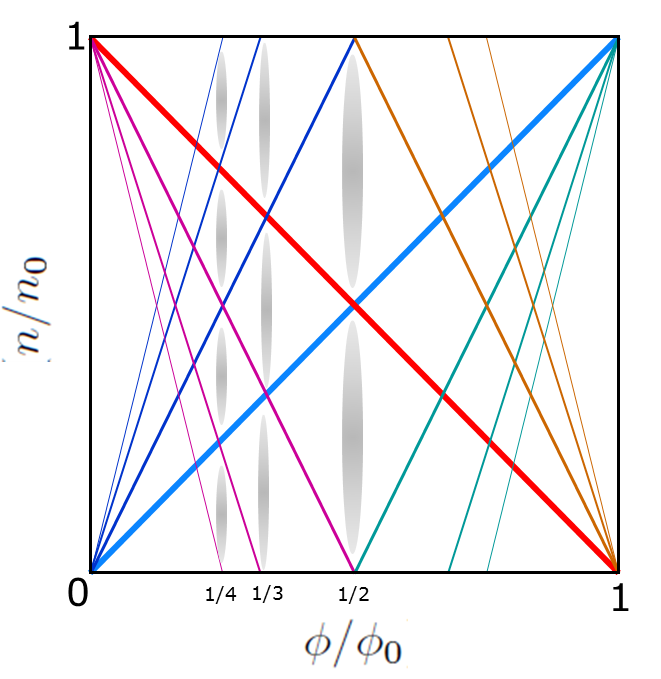 Quantum Hall conductance
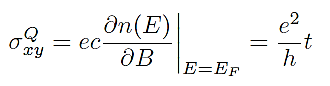 Quantum Hall effect in a periodic potential
Band filling factor
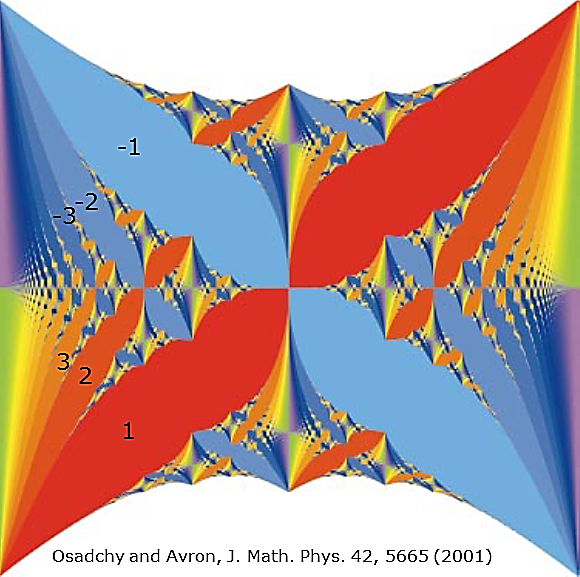 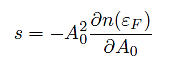 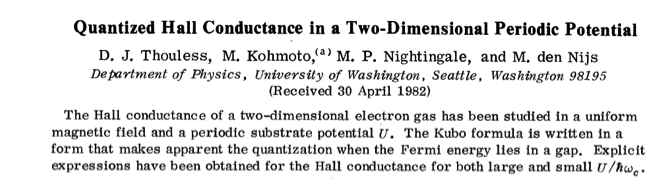 (also Streda J. Phys. C. (1982)
Spectral gaps satisfy a Diophantine equation
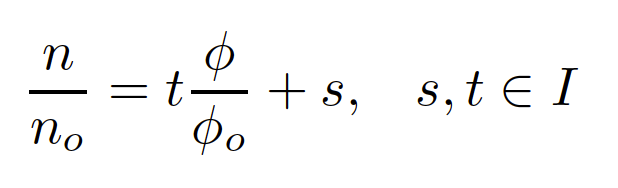 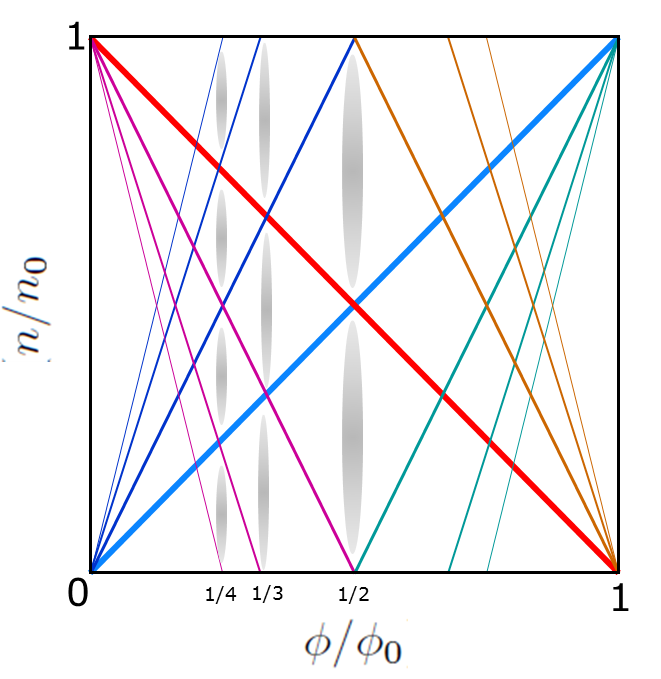 Quantum Hall conductance
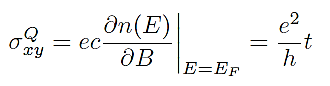 Physical observables:
non-monotonic variation in Rxy but with quantization to integer units of e2/h
 corresponding minima in Rxx, but not necessarily at integer filling fractions
Experimental challenges
1
Technical challenge:
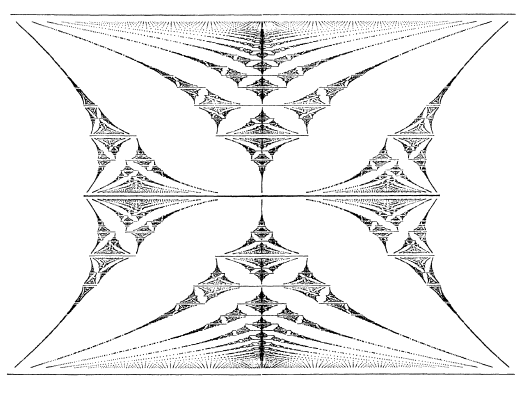 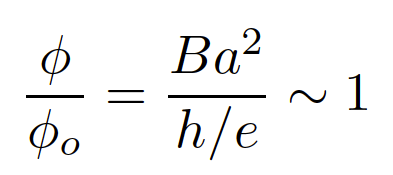 e /W
a = 1nm
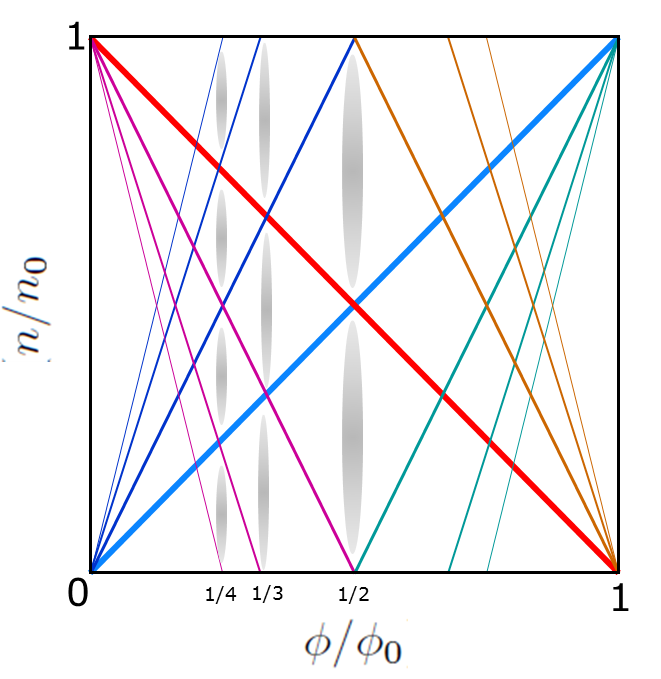 0
1
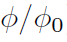 Experimental challenges
1
Technical challenge:
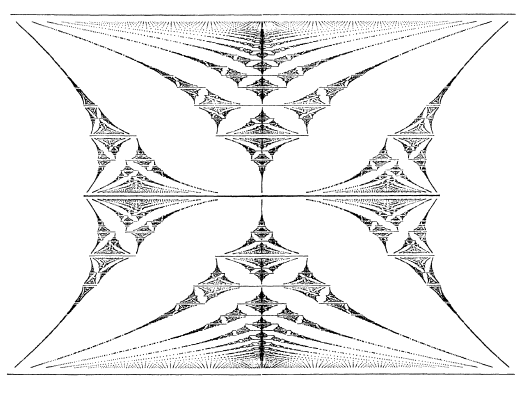 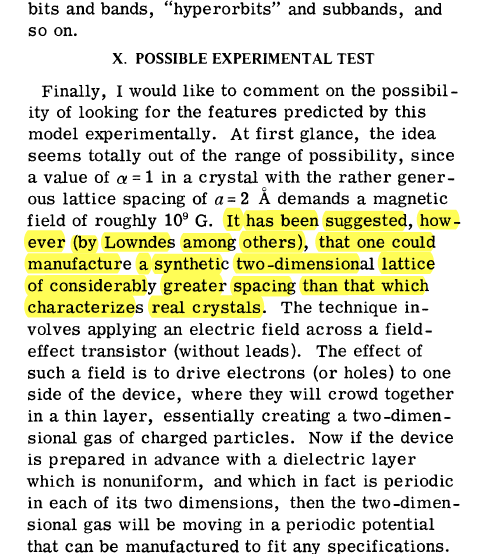 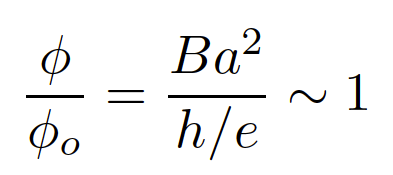 e /W
a = 1nm
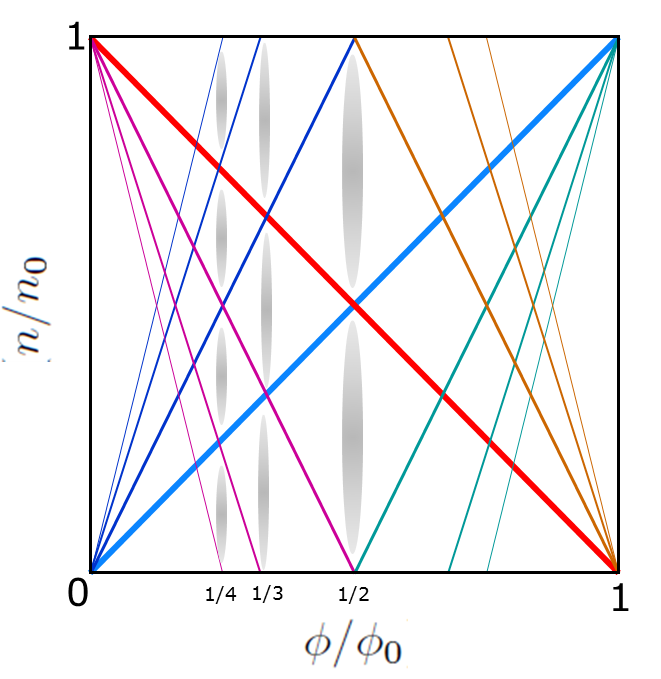 0
1
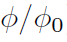 Looking for Hofstadter
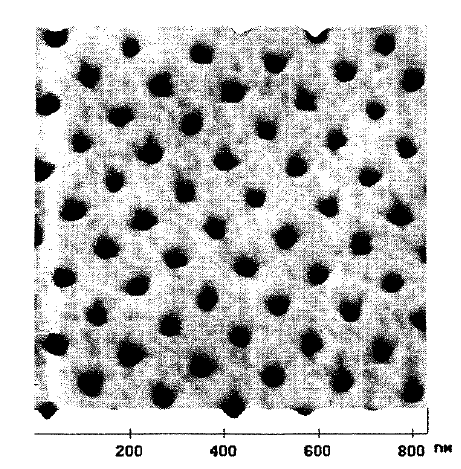 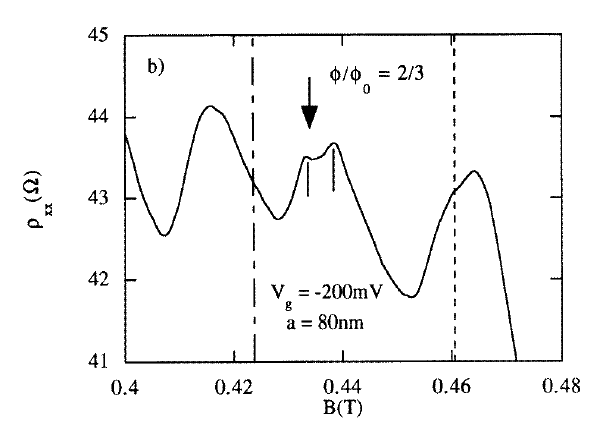 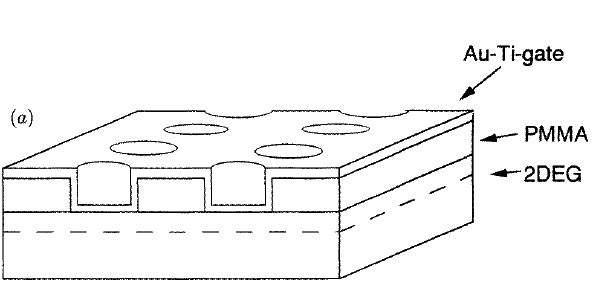 a = 100nm
-Schlosser et al, Semicond. Sci. Technol. (1996)
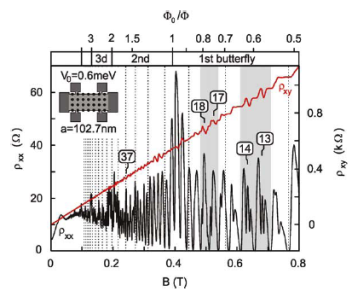 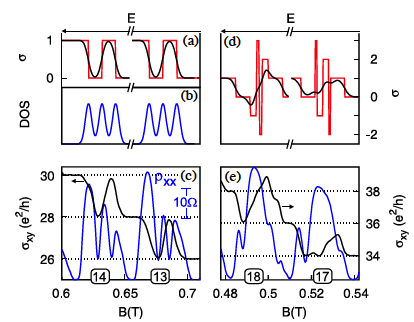 Unit cell limited to ~100 nm
  limited field and density
   range accessible
  Do not observe ‘fully quantized’
   mingaps in fractal spectrum
 require low disorder!
Albrecht et al, PRL. (2001); Geisler et al, Physica E (2004)
Looking for Hofstadter
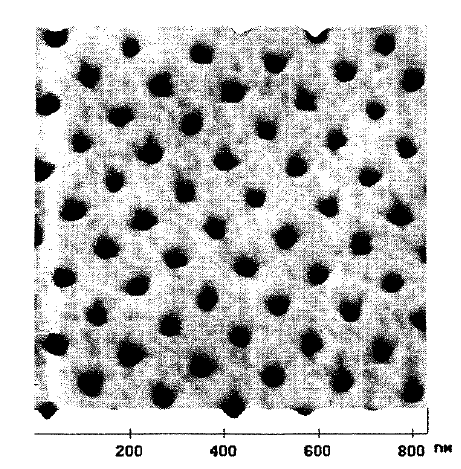 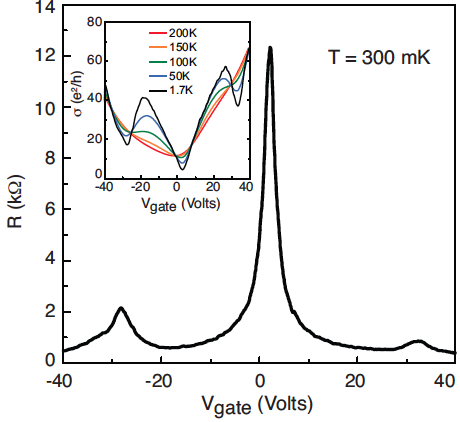 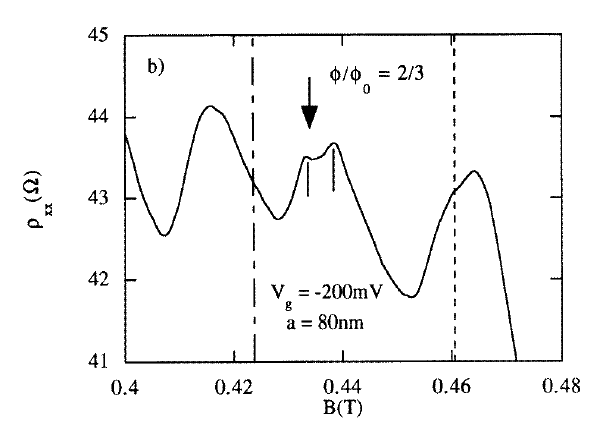 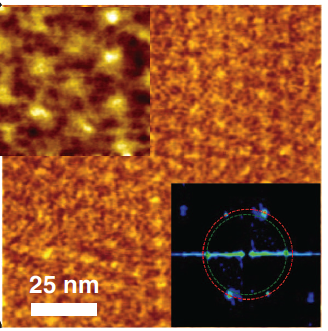 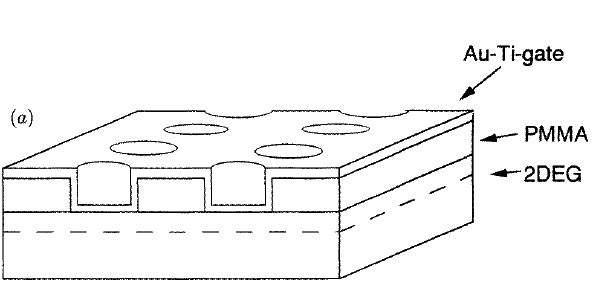 a = 100nm
-Schlosser et al, Semicond. Sci. Technol. (1996)
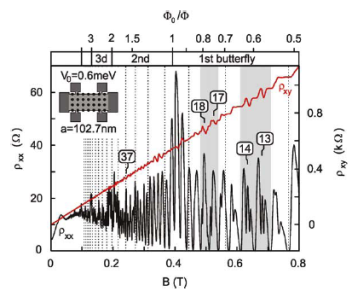 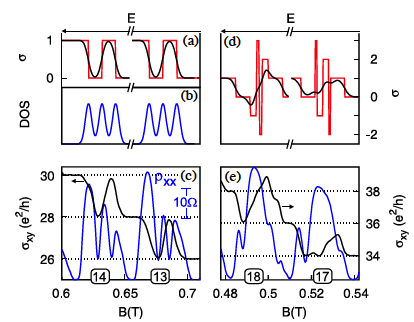 Unit cell limited to ~100 nm
  limited field and density
   range accessible
  Do not observe ‘fully quantized’
   mingaps in fractal spectrum
 require low disorder!
Albrecht et al, PRL. (2001); Geisler et al, Physica E (2004)
Conventional QHE in graphene
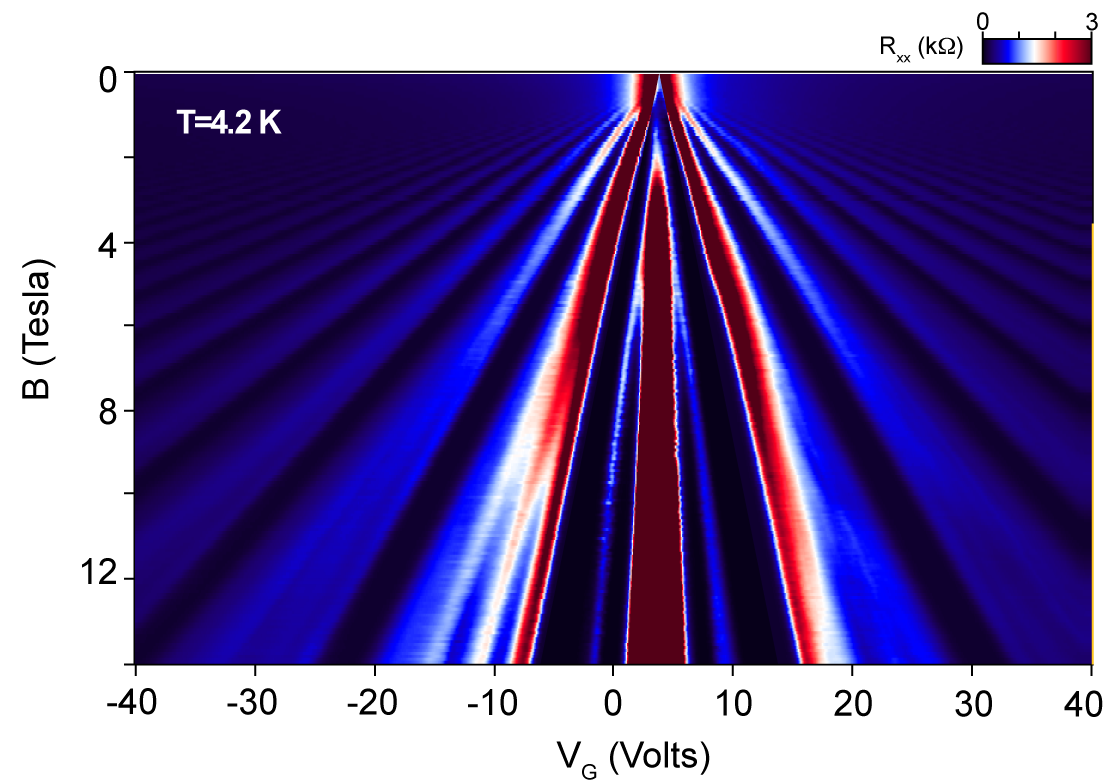 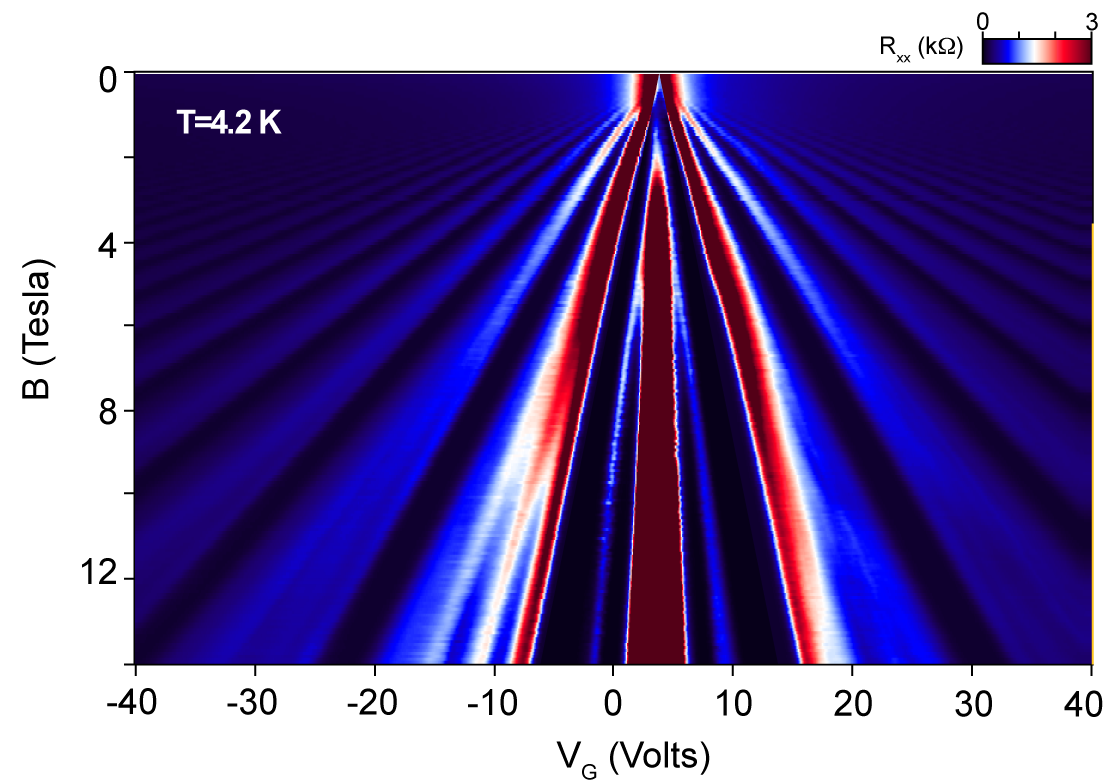 12
8
4
-10
T=1.5K
9
8
7
5
4
3
+1
0
-1
0
-2
+10
+6
+2
-6
Young, et al Nature Phys. (2012)
BL graphene with moire pattern
+2
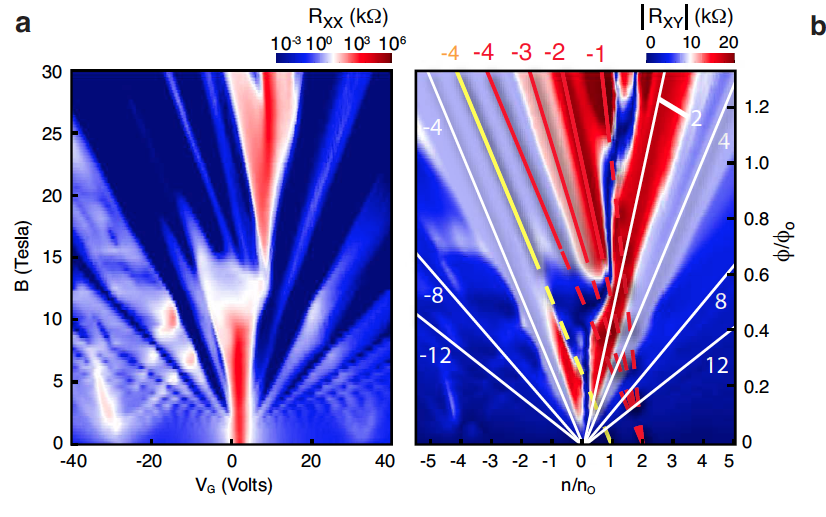 -4
+4
-8
+8
-12
+12
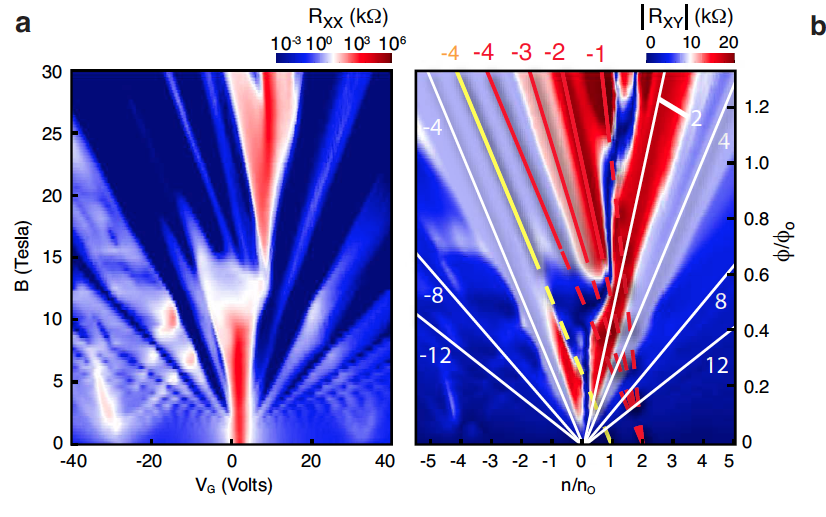 Dean et al, Nature (2012)
Agreement with the Diophantine equation
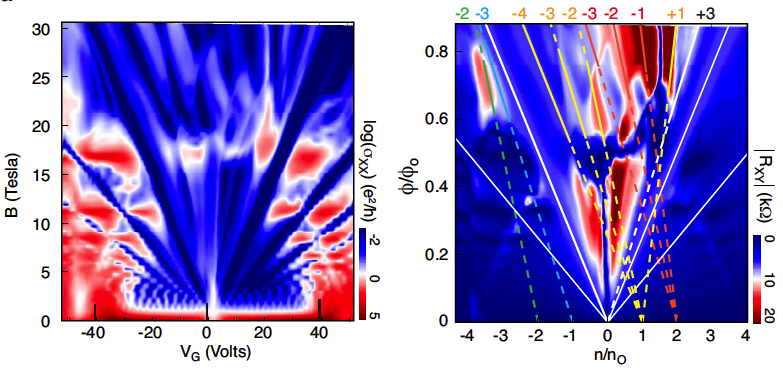 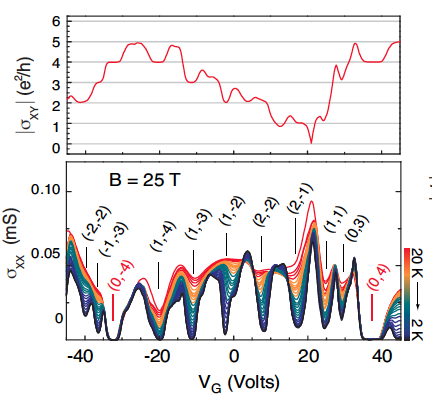 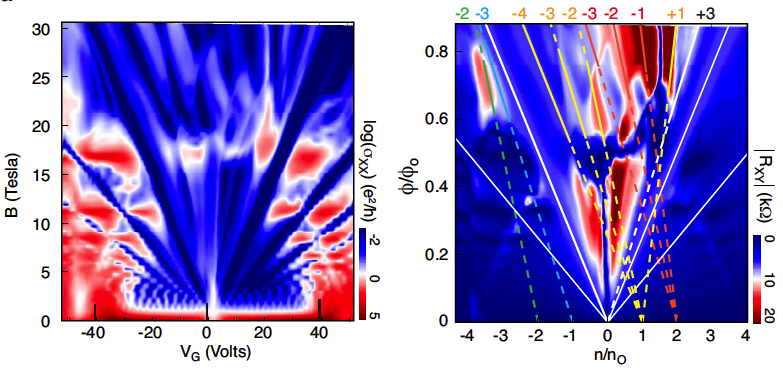 Dean et al, Nature (2012)
Agreement with the Diophantine equation
Wannier diagram:
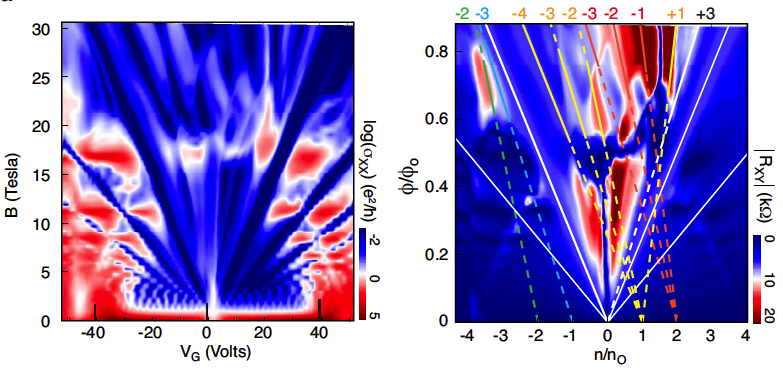 1
0
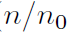 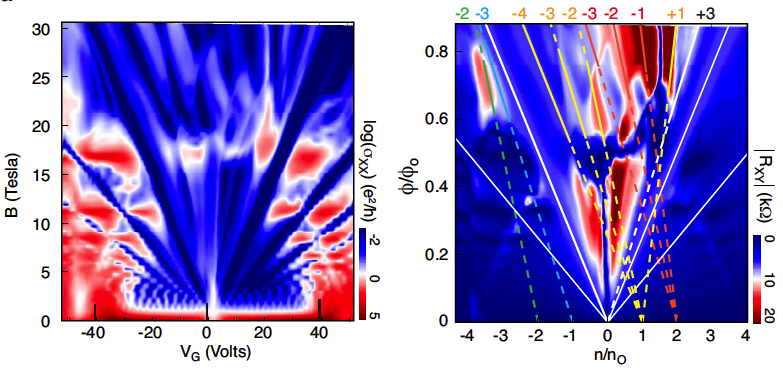 -1
0
1
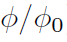 Diophantine equation:
slope
offset
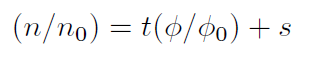 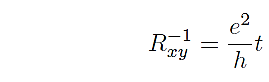 Dean et al, Nature (2012)
Comparison with theory
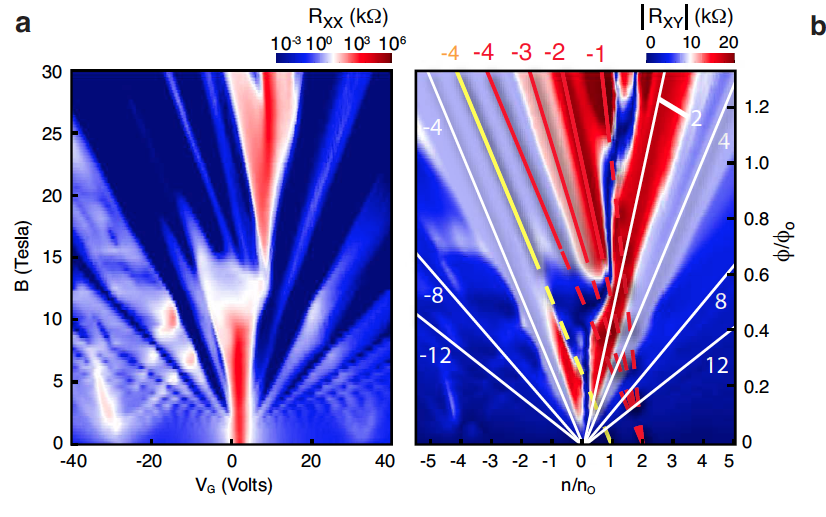 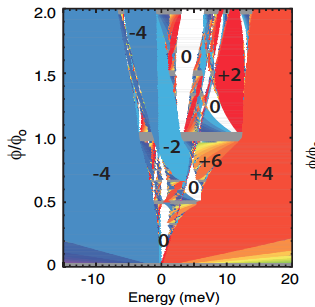 Dean et al, Nature (2012)
Symmetry Breaking
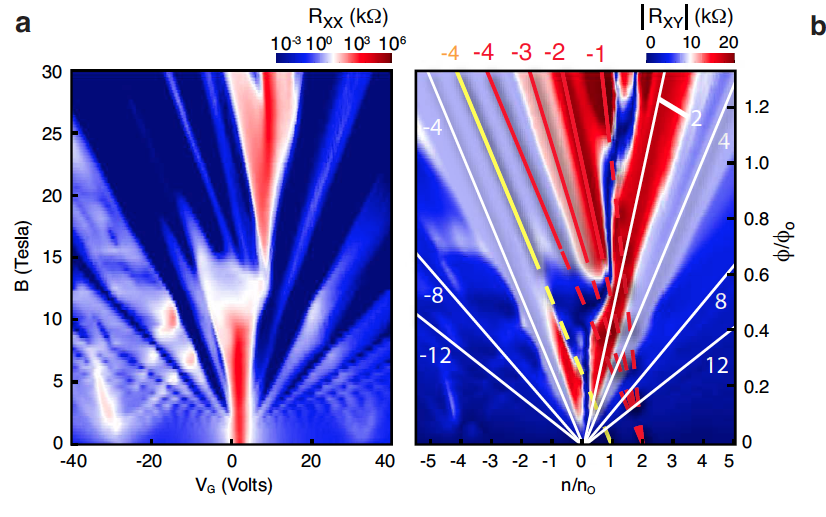 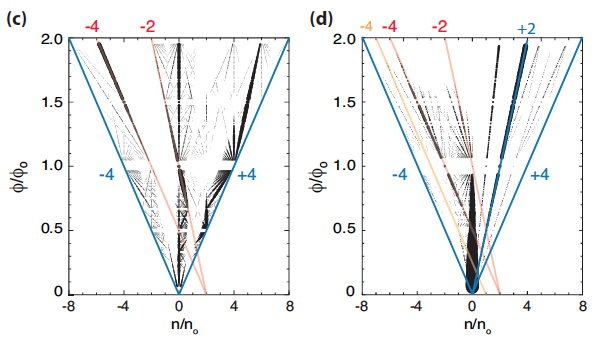 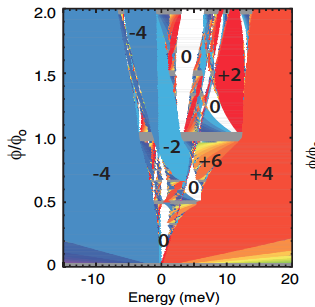 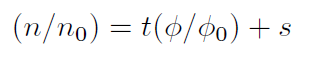 fully degenerate: S=0,4,8…
Sublattice lifted: S=0,2,4,6….
Dean et al, Nature (2012)
Symmetry Breaking
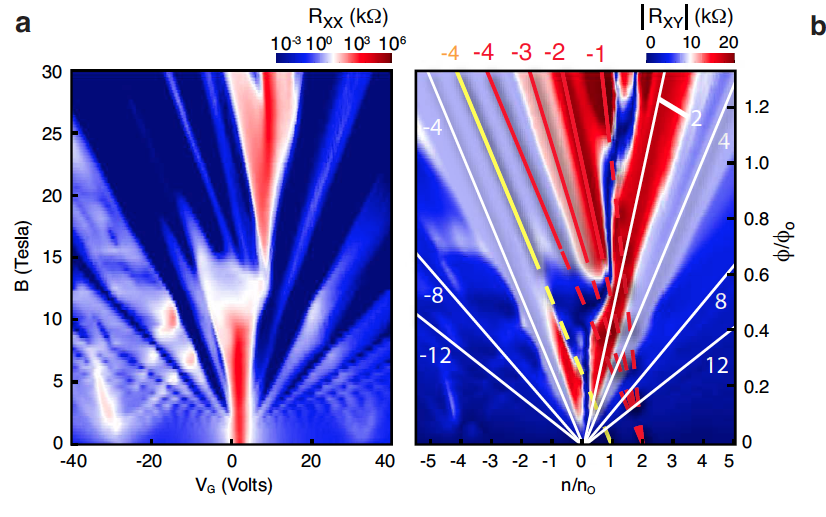 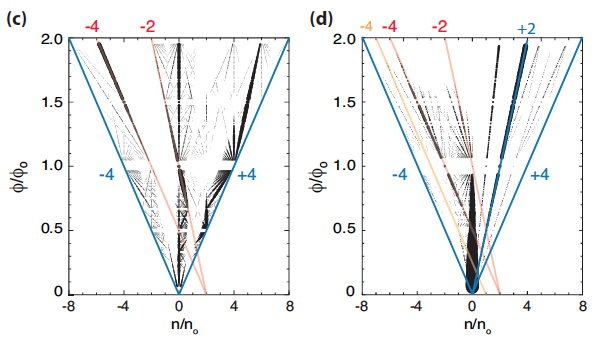 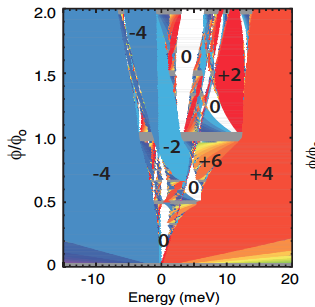 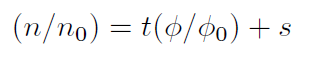 strong electron hole asymmetry
Valley symmetry breaking
Selected minigaps emerge
Qualitative agreement  with theory for BL graphene on BN
fully degenerate: S=0,4,8…
Sublattice lifted: S=0,2,4,6….
Dean et al, Nature (2012)
Symmetry Breaking
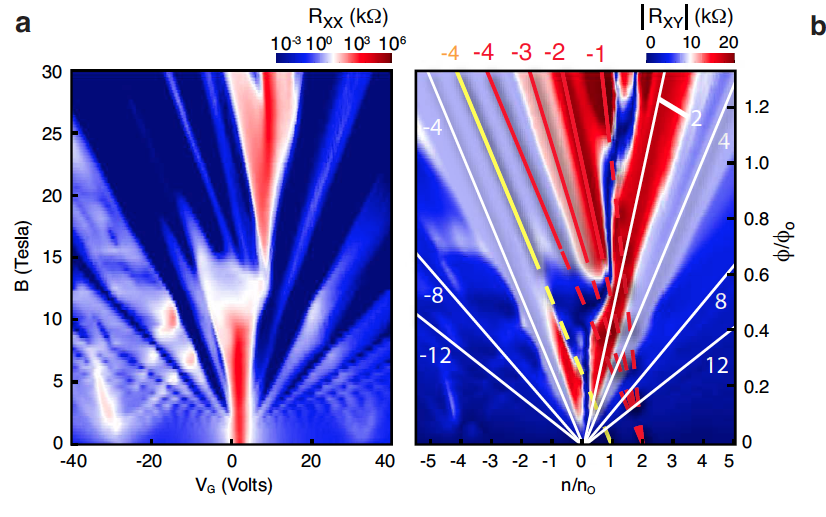 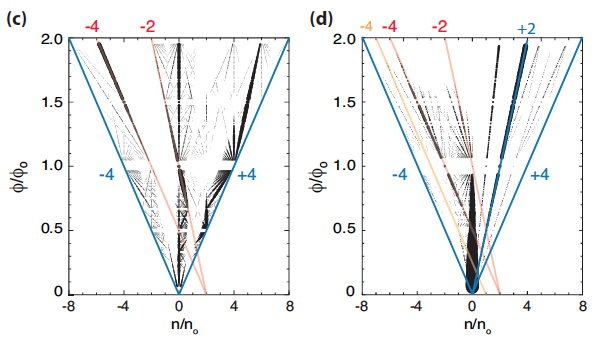 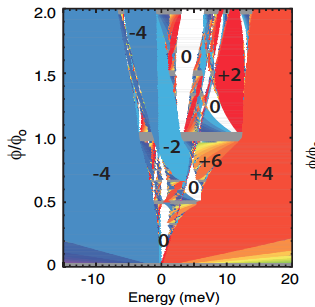 Role of interactions??
strong electron hole asymmetry
Valley symmetry breaking
Selected minigaps emerge
Qualitative agreement  with theory for BL graphene on BN
Dean et al, Nature (2012)
What about nesting prediction?
What about nesting prediction?
What about nesting prediction?
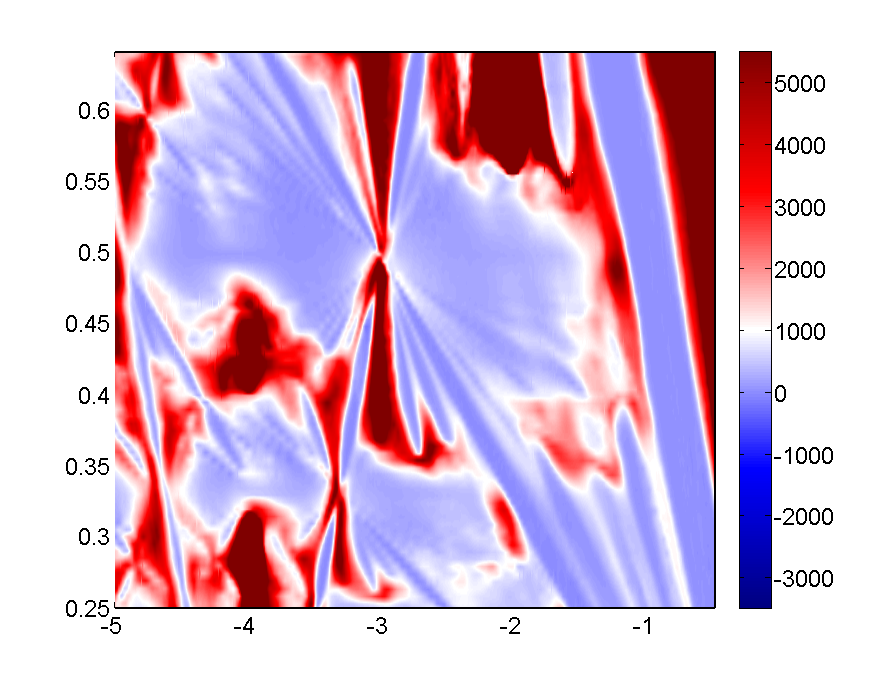 0.6
1/2
f/fo
0.5
0.4
n/no
What about nesting prediction?
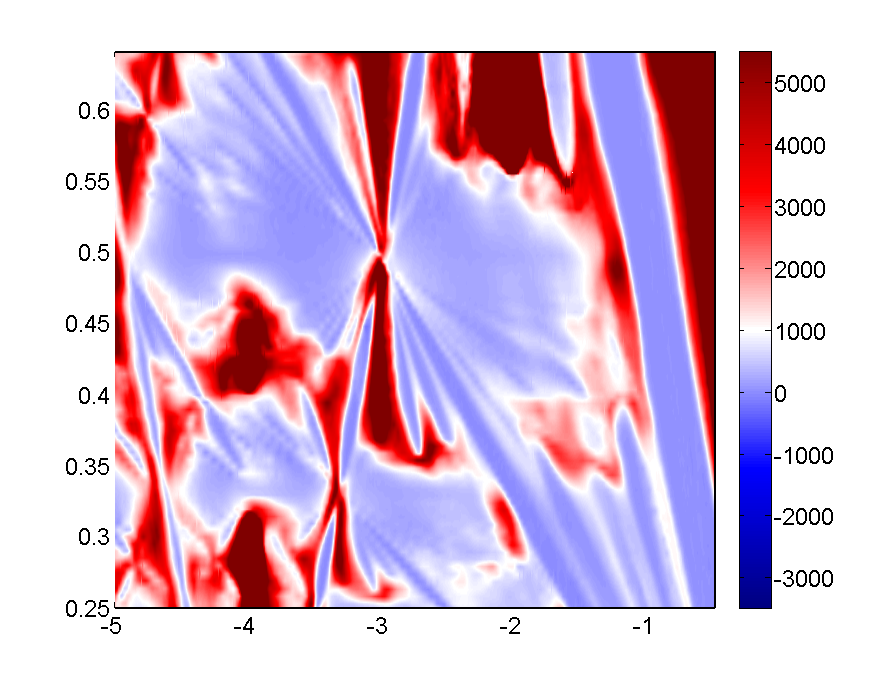 0.6
1/2
f/fo
0.5
0.4
n/no
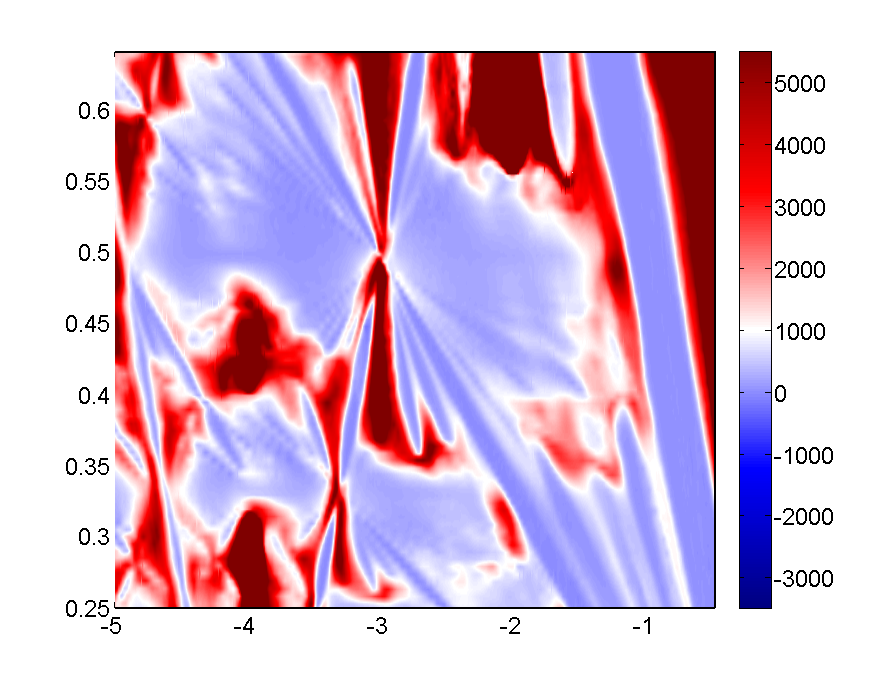 0.35
1/3
f/fo
0.25
n/no
What about nesting prediction?
0
-4
2
4
-2
-6
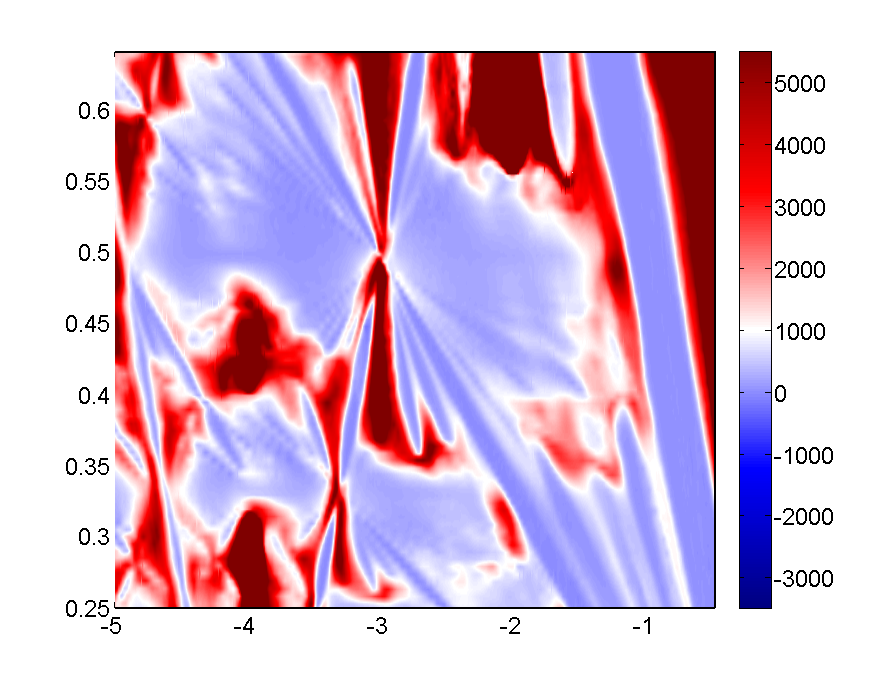 -8
0.6
6
1/2
f/fo
0.5
0.4
n/no
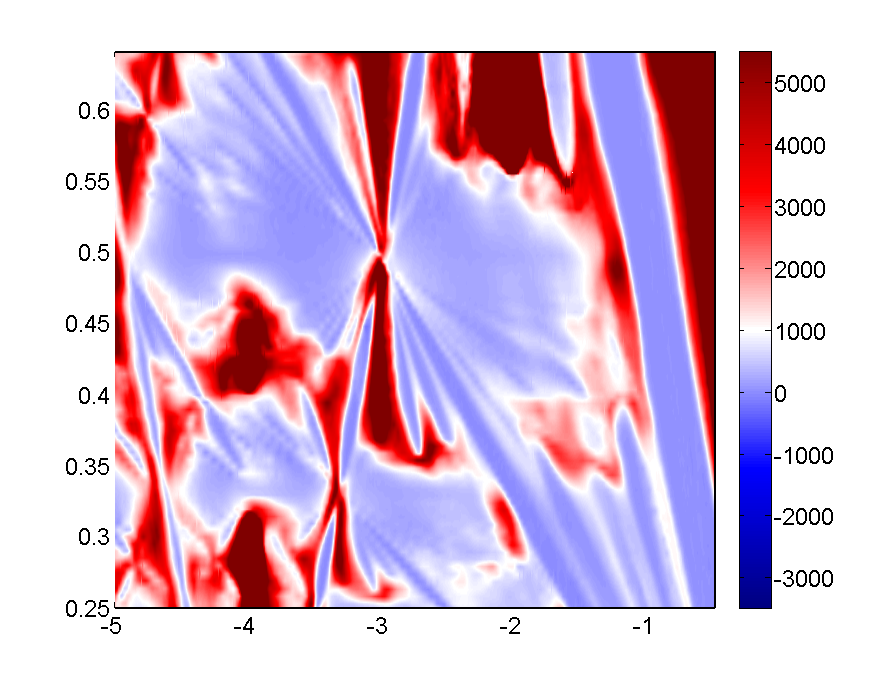 2
-4
-10
-7
0.35
8
1/3
f/fo
0.25
n/no
What about nesting prediction?
0
-4
2
4
-2
-6
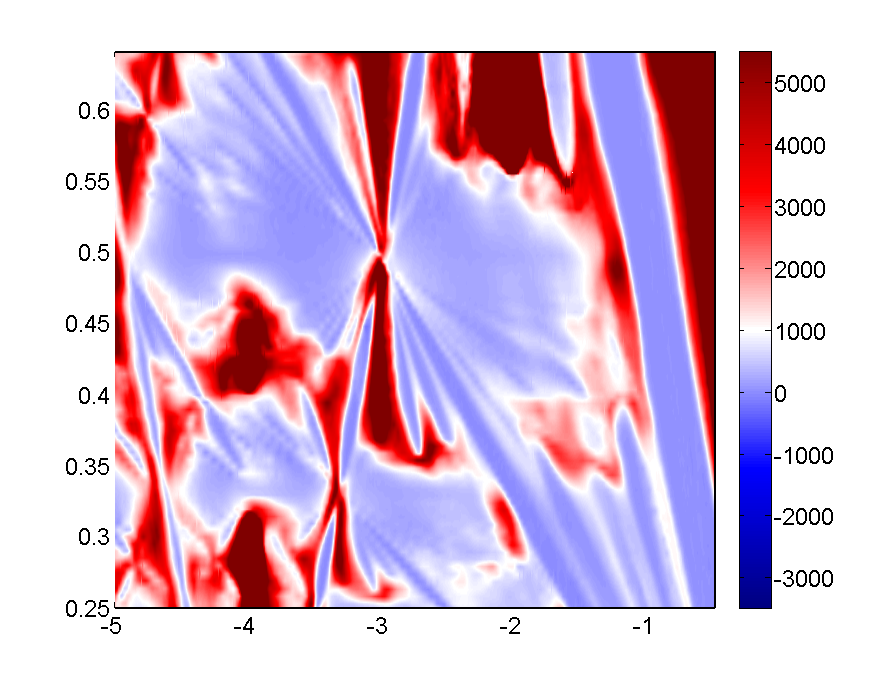 -8
0.6
6
1/2
f/fo
0.5
0.4
n/no
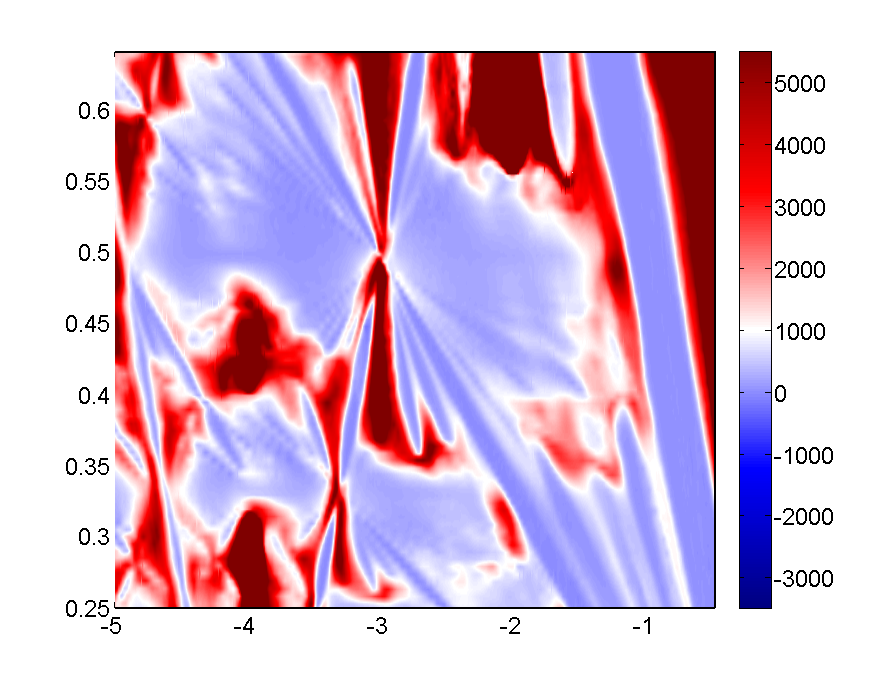 2
-4
-10
-7
0.35
8
1/3
f/fo
0.25
n/no
What about nesting prediction?
0
-4
2
4
-2
-6
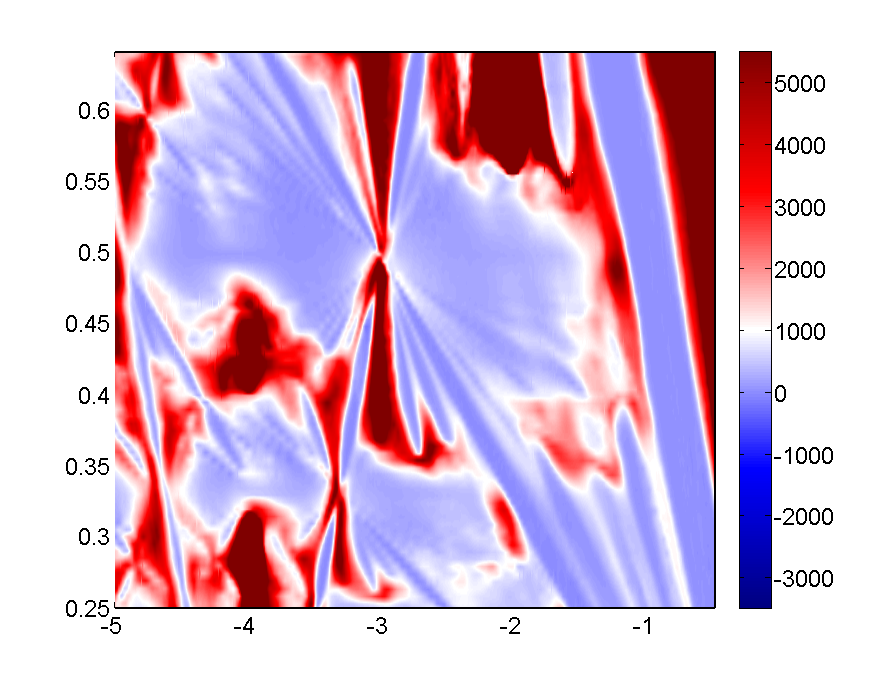 -8
0.6
6
2/3
1/2
f/fo
0.5
1/2
1/3
0.4
n/no
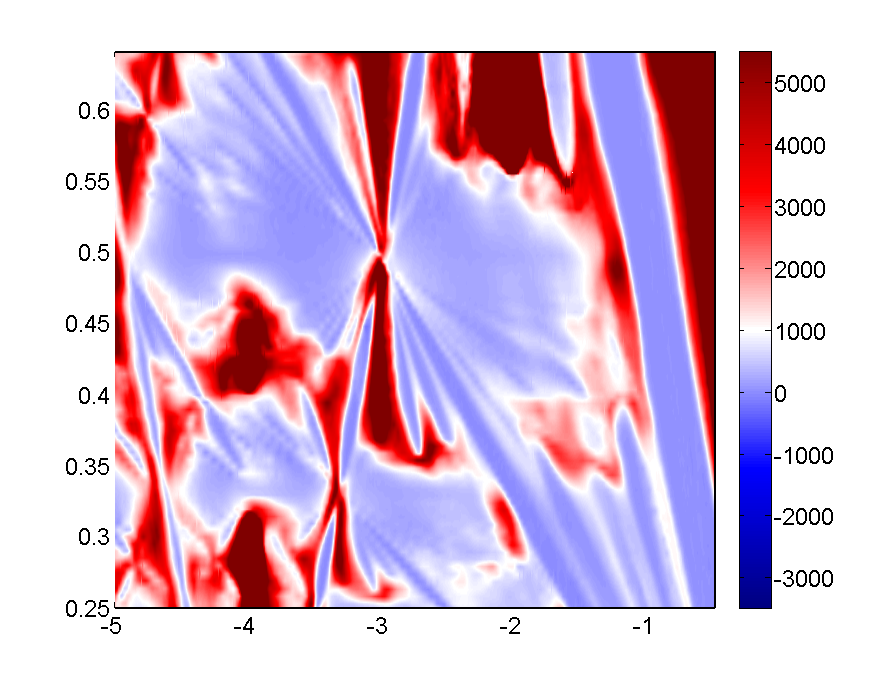 2
-4
-10
-7
0.35
8
1/3
f/fo
0.25
n/no
Monolayer graphene on BN
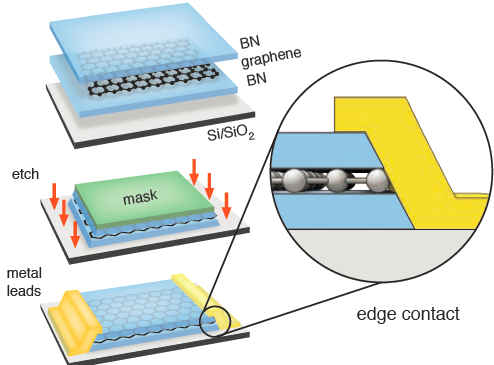 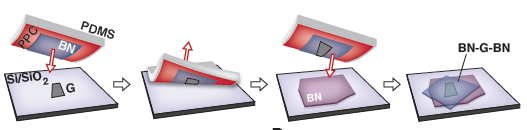 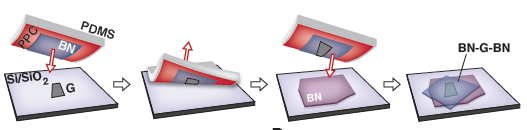 Wang et al, Science (2013)
Monolayer graphene on BN
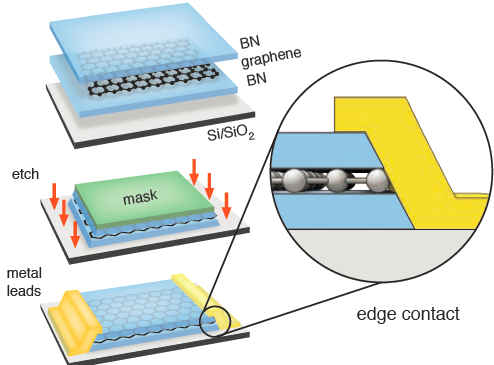 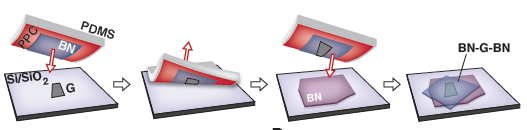 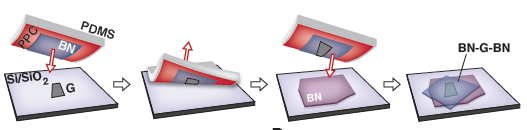 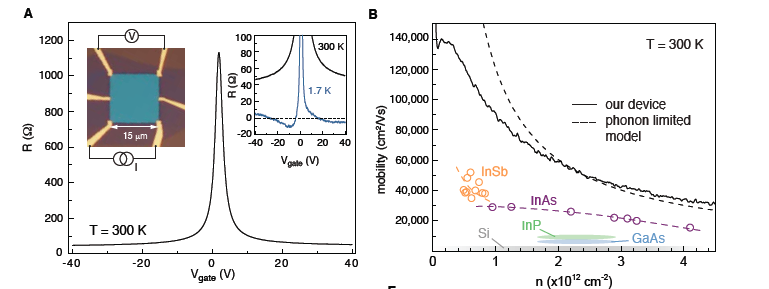 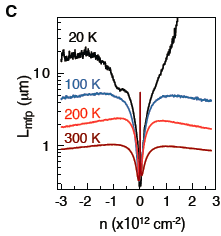 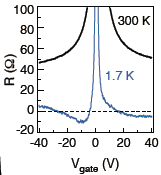 Wang et al, Science (2013)
Monolayer graphene on BN
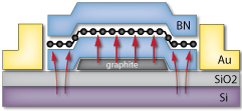 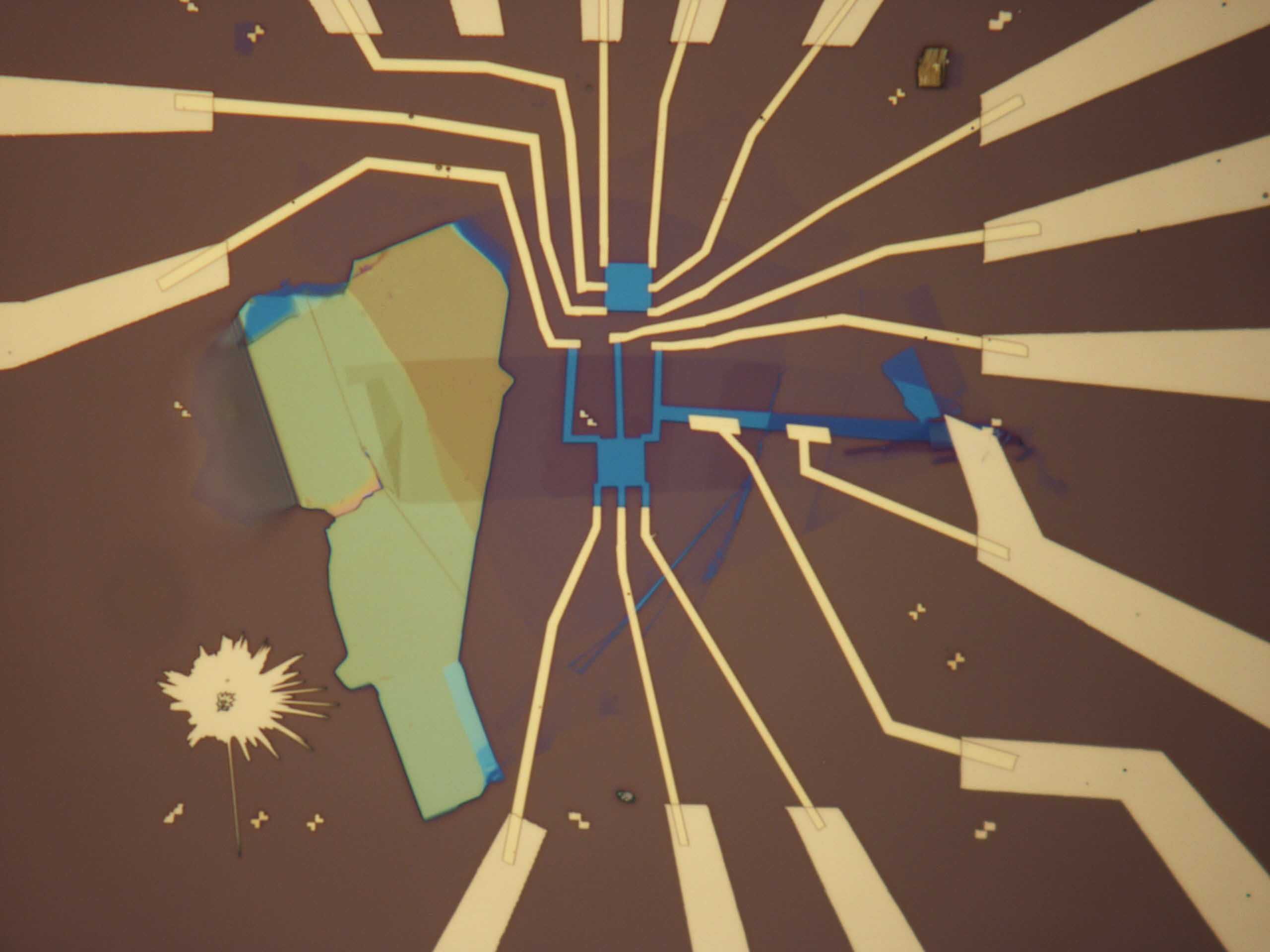 Lei et al, Science (2013)
Thermally induced alignment
10 mm
10 mm
Emergence of a gap at CNP
Hunt, et al Science (2014); Gorbachev, et al, Science (2014);Woods, et al, Nature Phys (2014); Chen, et al, Nature Comm (2014); Amet, et al, Nature Comm (2015)
Butterfly in high  mobility device
Butterfly in high  mobility device
Butterfly in high  mobility device
Detailed look at high field features
RXX (W)
ф/фo
n/no
Monolayer graphene on BN
FQHE can exist in a patterned 2DEG with Hofstadter mini-gaps

 When FQHE and mini-gap states intersect, state with the larger gap emerges
Kol, A. & Read, PRB (1993).
Pfannkuche, D. & Macdonald (1997)
Ghazaryan, Chakraborty,  & Pietilainen, arXiv (2014).
Detailed look at high field features
RXX (W)
ф/фo
n/no
Detailed look at high field features
RXX (W)
ф/фo
n/no
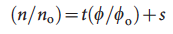 Detailed look at high field features
RXX (W)
ф/фo
n/no
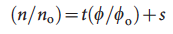 Detailed look at high field features
gaps and mini gaps allowed by Diophantine equation
conventional fractional quantum Hall effect
anomalous
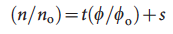 Detailed look at high field features
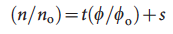 Detailed look at high field features
-1/3
1/3
1/2
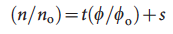 Observation of 
fractional Bloch index
sXY plateau = 1 e2/h
Slope (“t”) = 1.009 +/- 0.007
n/no intercept (“s”) = 0.3 +/- 0.01
Detailed look at high field features
Detailed look at high field features
MacDonald and Murray, PRL (1985)
Kol, A. & Read, PRB (1993).
Pfannkuche, D. & Macdonald (1997)
Ghazaryan, Chakraborty,  & Pietilainen, arXiv (2014).
Chen et al PRB (2014)
Generalized Laughlin-like state?
 Spontaneous quantum Hall ferromagnetism?
 Charge density wave?
Observations
Direct evidence of mini-gap structure following Wannier description 
   in density-flux space
 Observation of two quantum numbers associated with each gap in
   the QHE spectrum
 Evidence of recursion within the diagram
 Evidence of fractional Bloch index
Open questions
role of electron-electron interactions/origin of symmetry breaking
 relationship between observed gap hierarchy and superlattice
  symmetry
 nature of the FBQHE ground state??
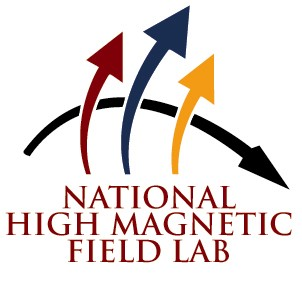 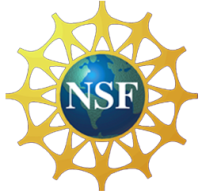 Acknowledgements
Collaboration
James Hone, Ken Shepard, Philip Kim,
Masa Ishigami, M. Koshino, P. Moon

L. Wang, Y. Gao, P. Maher, F. Ghahari, C. Forsythe, Y. Gao, J. Katoch
Z. Han, B. Wen
Theoretical discussions
A. MacDonald, T. Chakraborty, M. Koshino, I. Aleiner, V. Fal’ko, A. Young
NIMS Japan (h-BN crystals)
Takashi Taniguchi, Kenji Watanabe
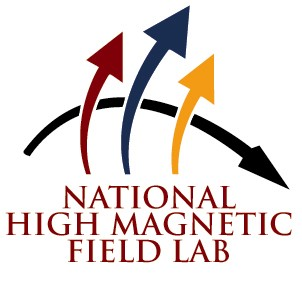 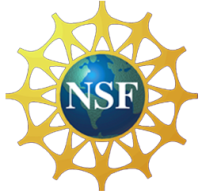 Electron hole asymmetry
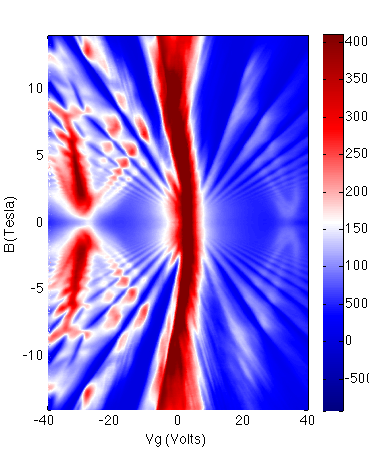 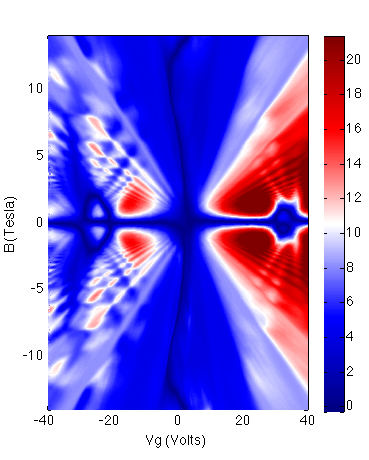